1
Konteneryzacja oczami .NET developera
Mateusz Bryll, Engineering Manager
2
O mnie…
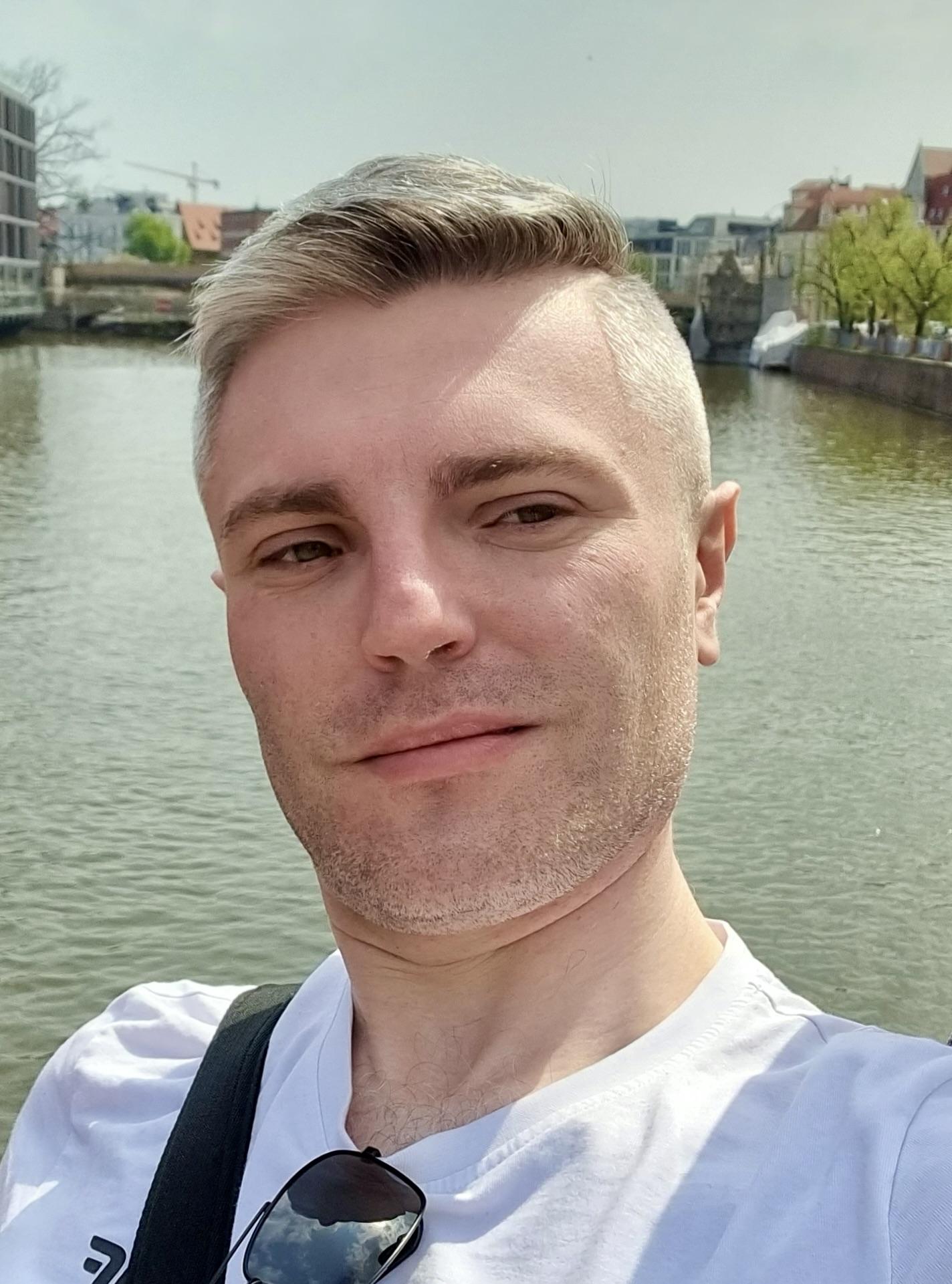 Mateusz Bryll, Engineering Manager
Jestem leaderem zespołu Snatch, w którym na co dzień opiekujemy się dwoma obszarami:
Onboarding nowych klientów do usługi.
Procesy związane z kontem użytkownika po onboardingu.

Zespół znajduje się w kilku lokalizacjach:
Warszawa
Kraków
Wrocław
Poznań (tutaj można mnie spotkać)

Oprócz tego programista, mentor, człowiek orkiestra i zapalony kolarz.
3
O mnie…
https://mateuszbryll.com
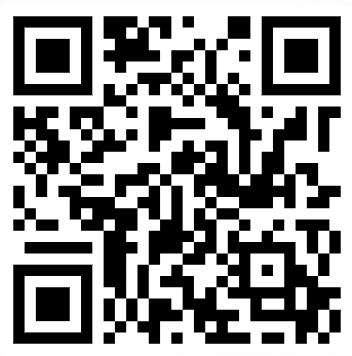 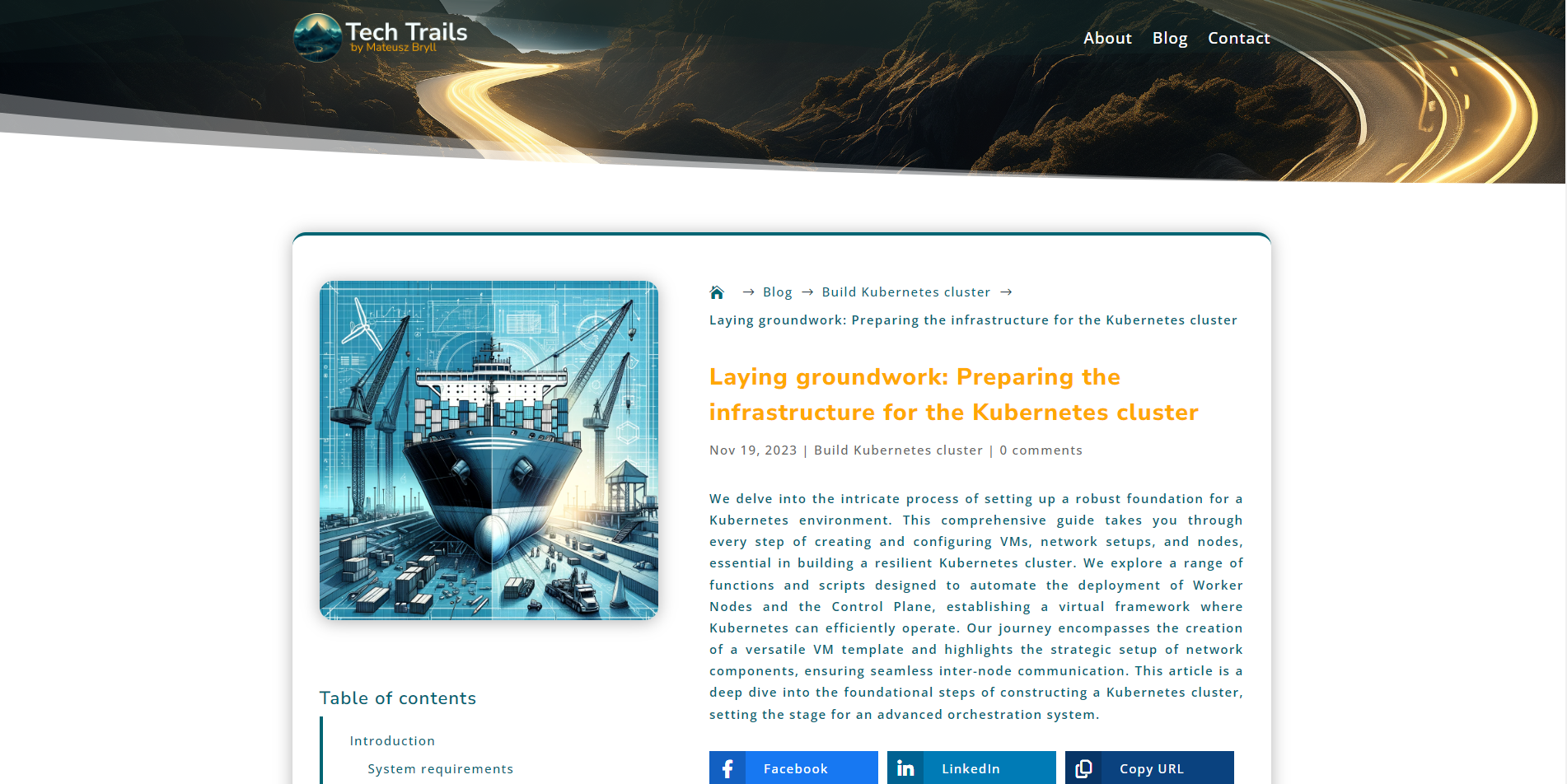 4
Gdzieś w okolicach roku 2017…
5
System.IO.IOException: There is not enough space on the diskczyli historia pewnej ciekawej konfiguracji
6
System.AggregateException: One or more errors occurredczyli “Dziwne u mnie działa”
7
Zróbmy coś czego jeszcze nikt nie zrobiłczyli historia wdrożenia, które miało bardzo napięty termin
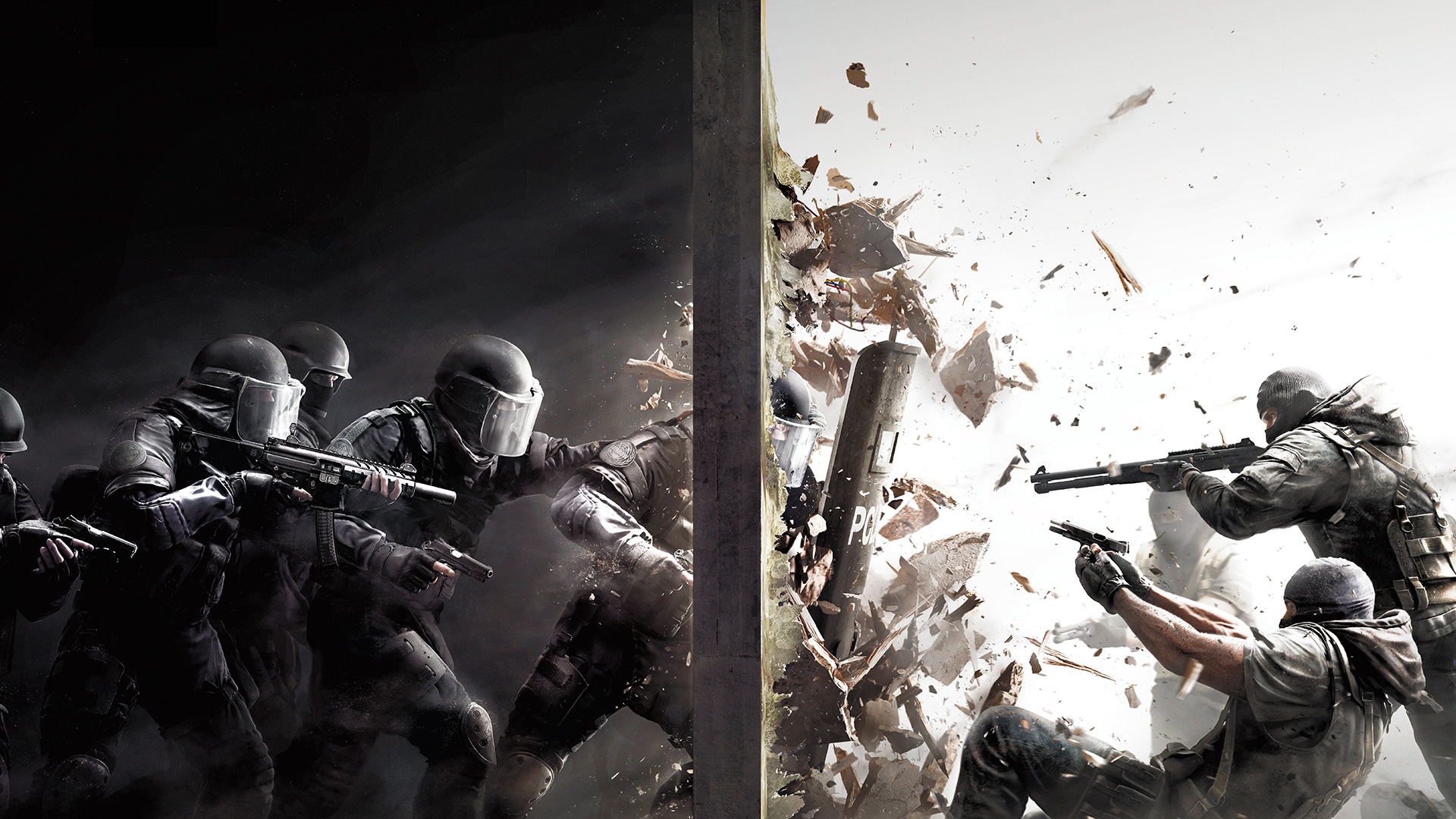 8
Żródło: https://www.pswallpapers.com/wallpaper/rainbow-6-siege/
9
Czasy współczesne…
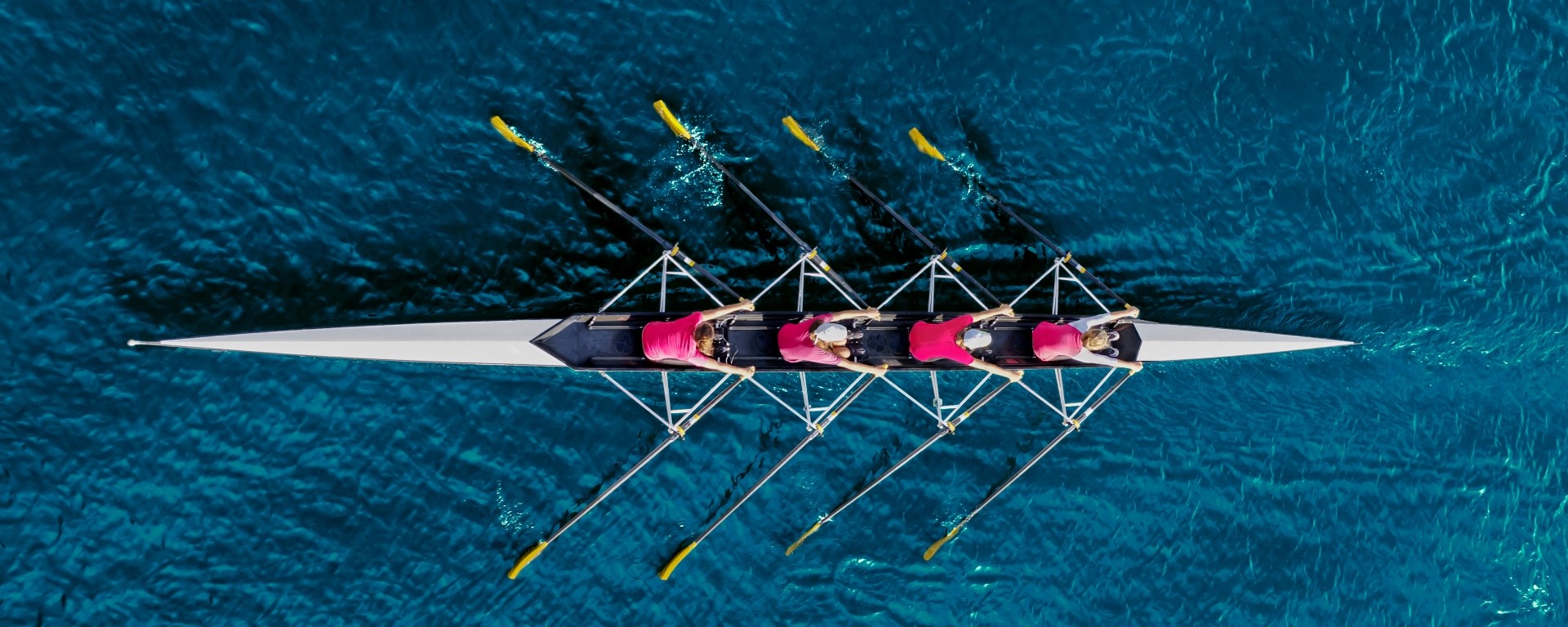 10
Żródło: https://lvbet.pl/blog/wioslarstwo/
11
O czym będzie dzisiejsza prezentacja?
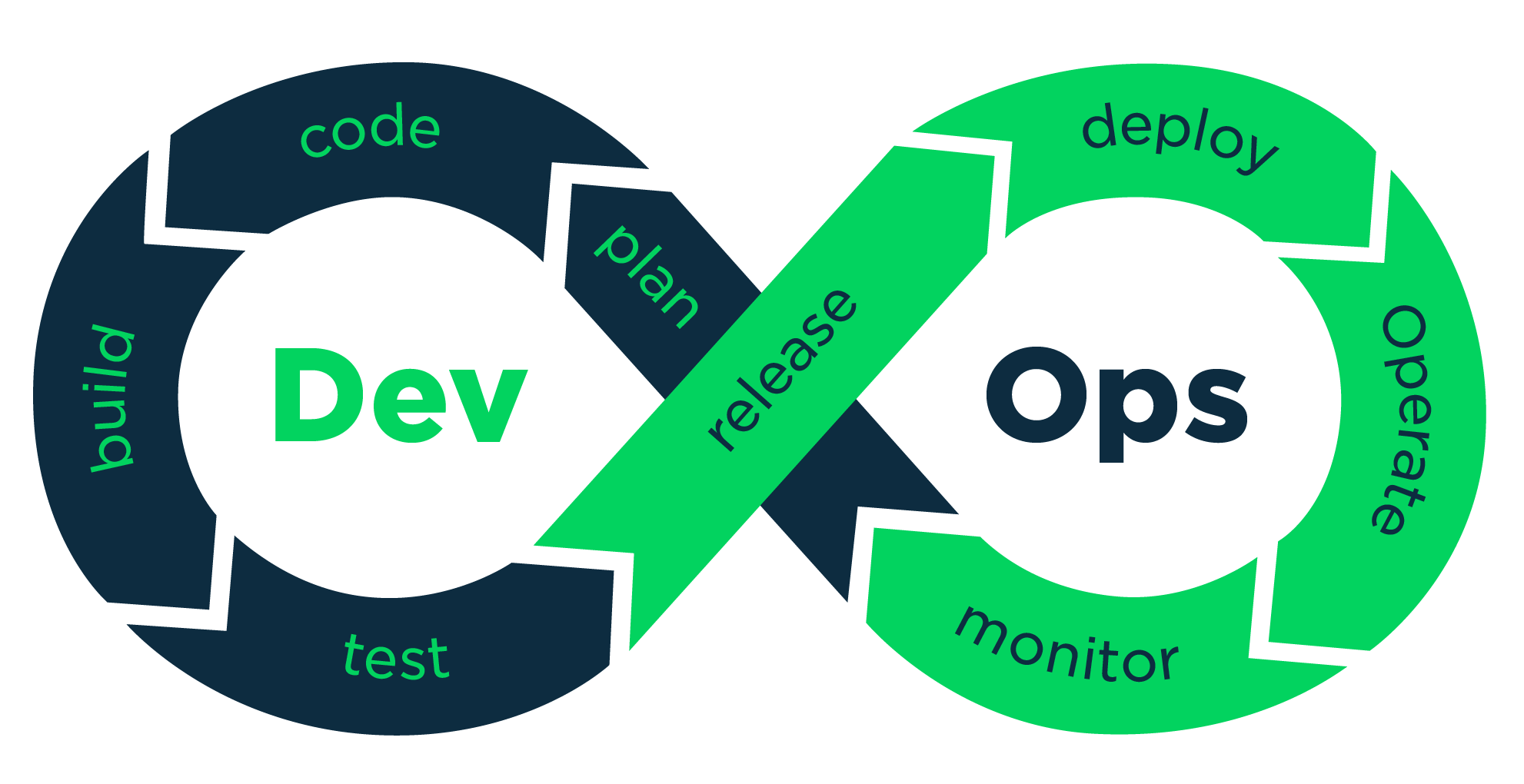 Żródło: https://geek.justjoin.it/trzy-drogi-devops-i-co-z-nich-wynika/
12
Analiza
Analiza
13
Wspólne planowanie
Feature A
Tech 1
Feature B
Migracja v7 -> v8
Feature C
Feature A
Q1
Tech 1
Feature B
Q2
Migracja v7 -> v8
Feature C
Analiza
14
Wspólne planowanie
Feature …
Wymagania niefunkcjonalne
Aplikacja ma być dostępna w systemie 24/7/365
Aplikacja powinna obsłużyć 150 RPS.
Maksymalny czas odpowiedzi powinien wynosić 150ms.
Wymagany jest monitoring.
Aplikacja .NET – usługa REST API.
Wymagania funkcjonalne
Użytkownik powinien mieć możliwość zalogowania się do systemu przy użyciu swojej nazwy użytkownika i hasła.
System wyśle ​​wiadomość e-mail z potwierdzeniem do użytkownika po pomyślnym złożeniu konta.
Użytkownik może wziąć udział w dowolnej ankiecie.
Użytkownik musi odpowiedzieć na wszystkie pytania w ankiecie.
Administrator może utworzyć ankietę.
Analiza
15
Wspólne planowanie
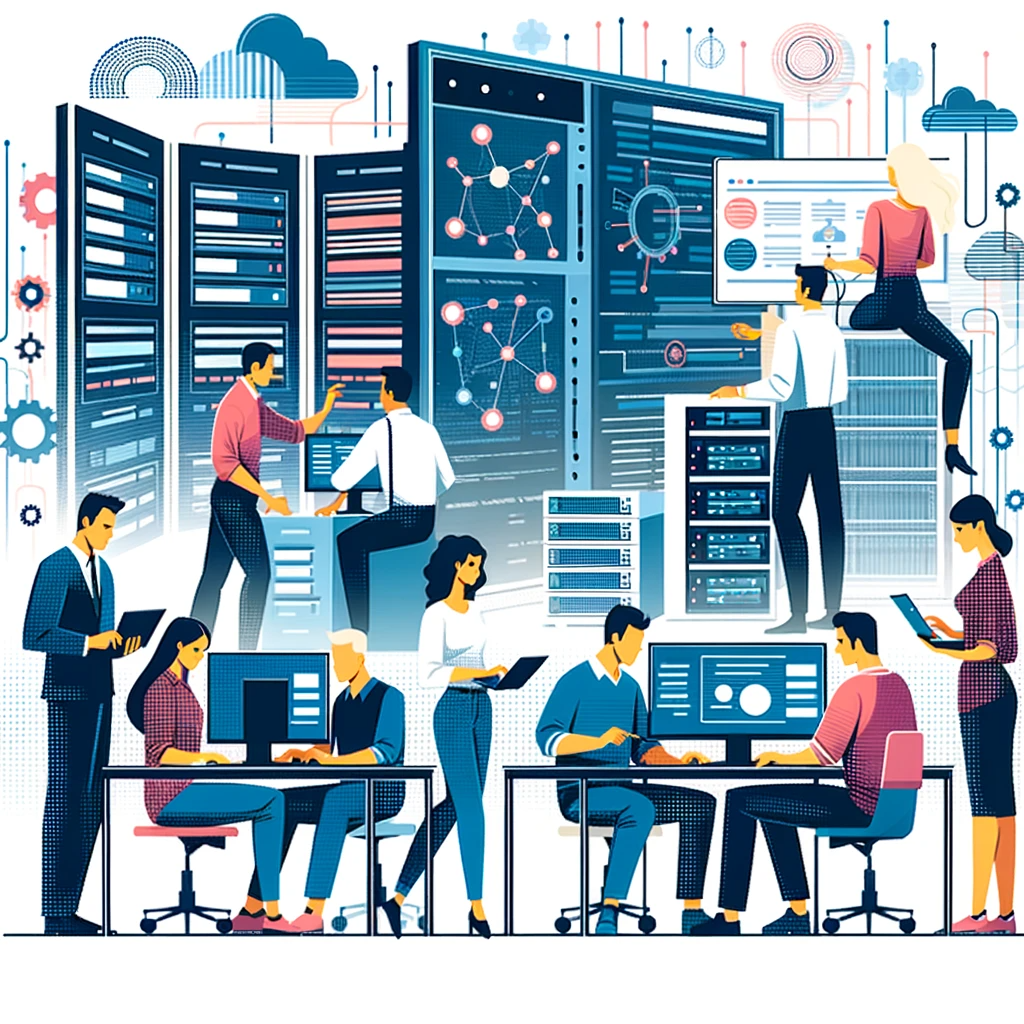 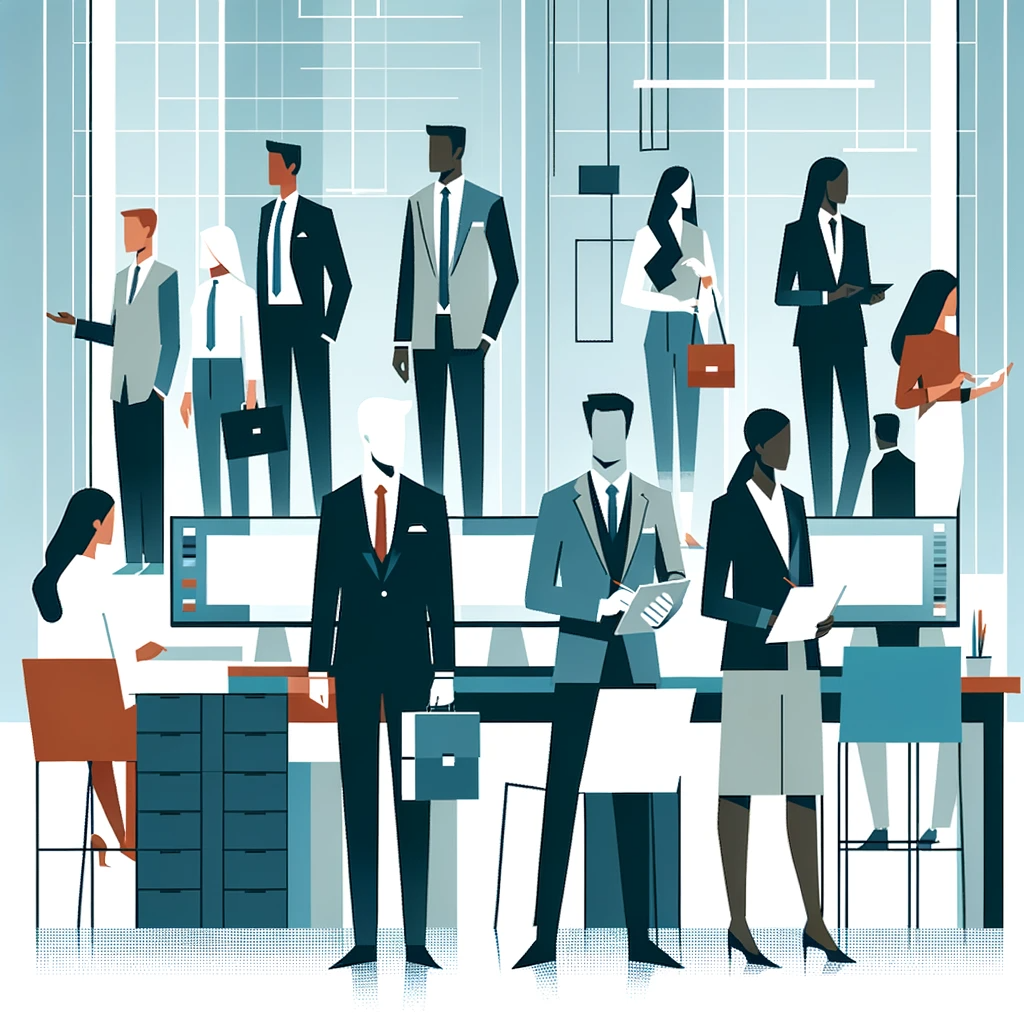 Event Storming
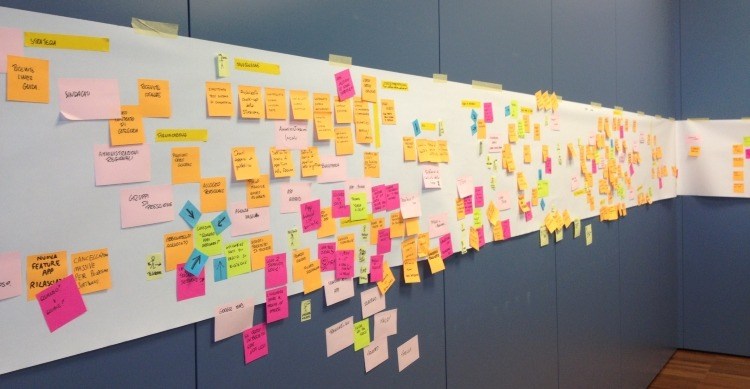 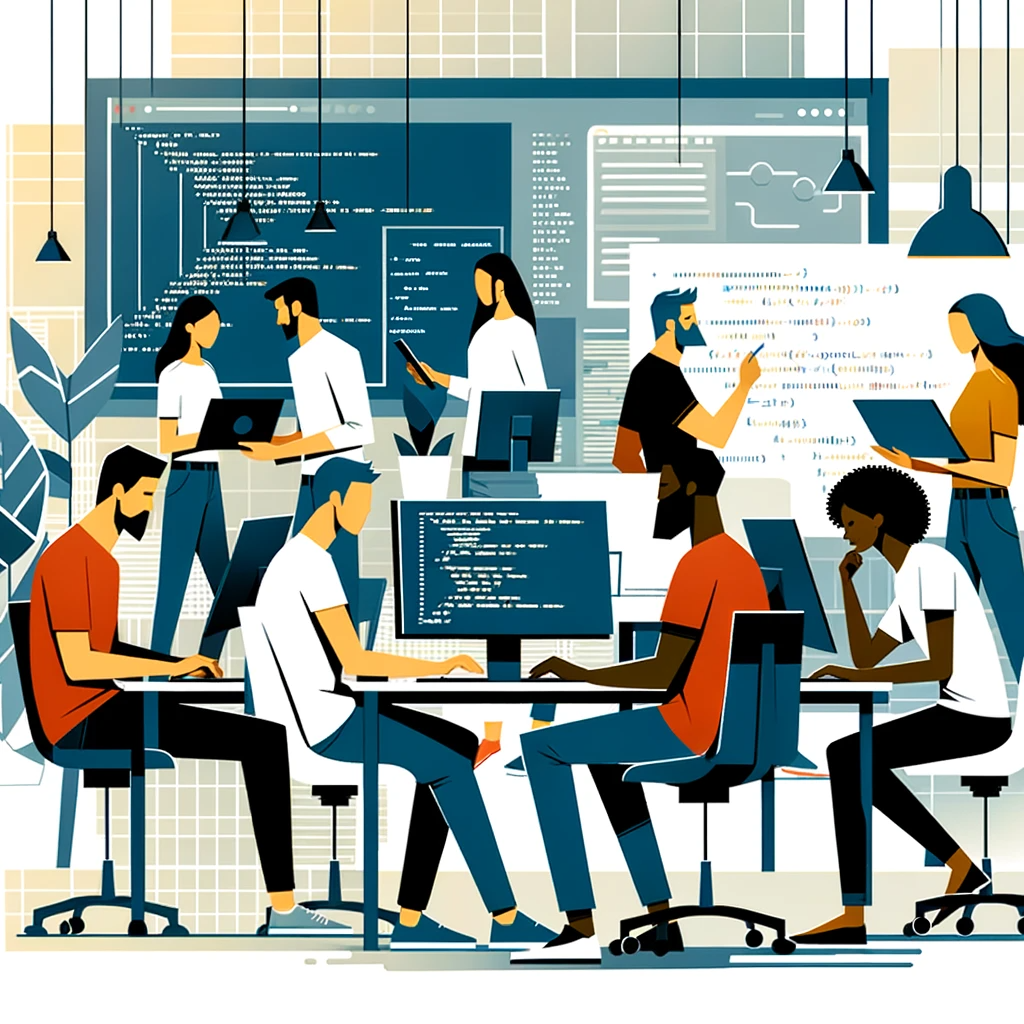 Żródło: https://ucgosu.pl/2019/04/event-storming/
Analiza
16
Authorization Service
Teams Service
Wspólne planowanie
Survey Management Service
Active Directory
Voting Service
Notification Service
Slack
Survey DB
Users DB
Slack DB
Teams DB
Slack Integration Service
SMTP Server
Votes DB
Noti DB
Queue
17
Development
18
Development
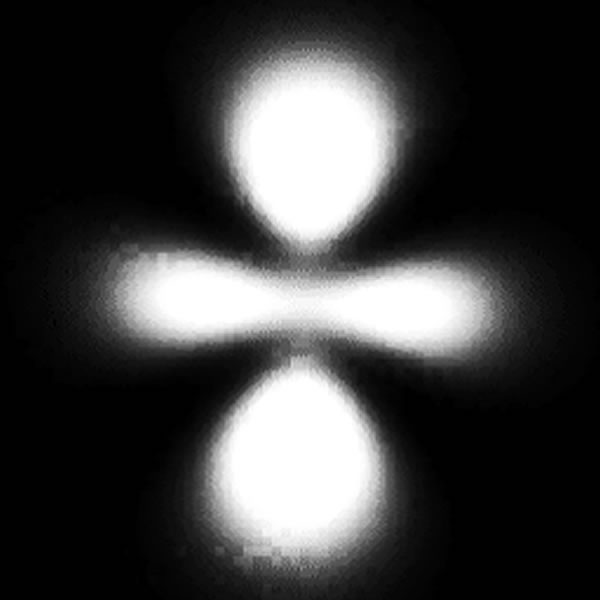 Programiści
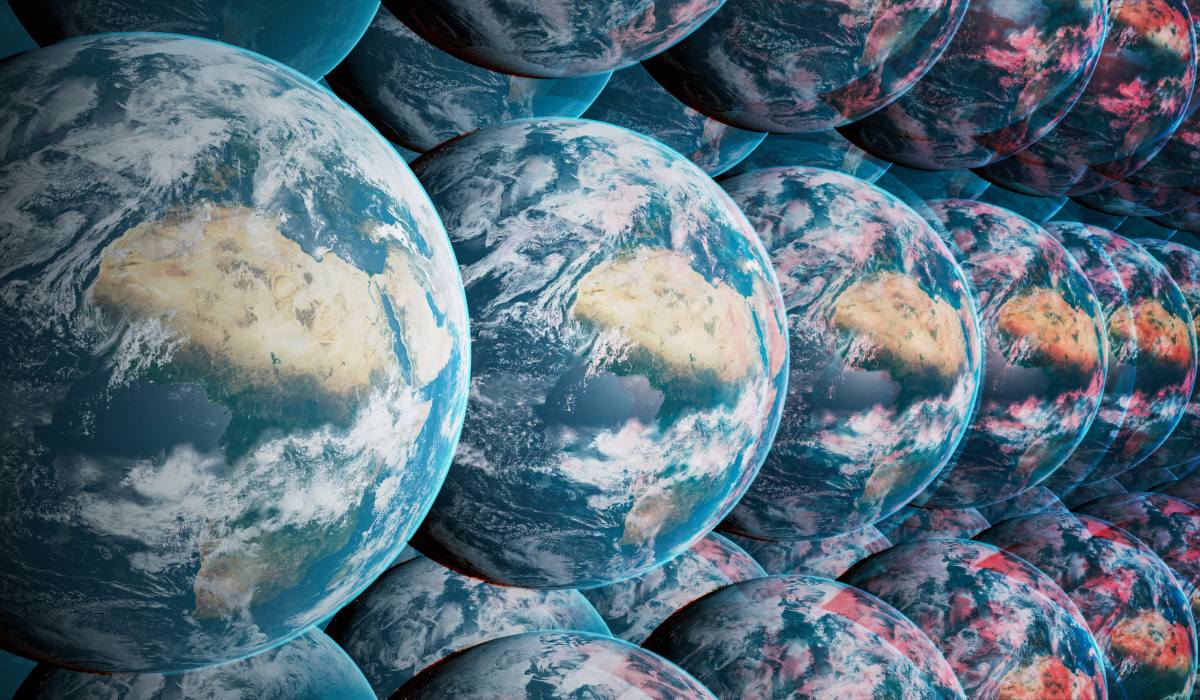 Multiwersum
DevOps/SysOps
Żródła: https://www.msnucleus.org/membership/html/jh/physical/atomictheory/lesson1/atomic1g.html
            https://t3n.de/news/multiversum-theorie-studie-neue-erkenntnisse-1472969/
[Speaker Notes: Multiwersum – świat Dev i DevOps/SysOps jako odrębne światy, ale czy na pewno?
Zależność jest taka, że świat Dev używa produktów świata DevOps/SysOps dlatego Dev jest w tym przypadkuklientem]
Development
19
Od strony programisty .NET
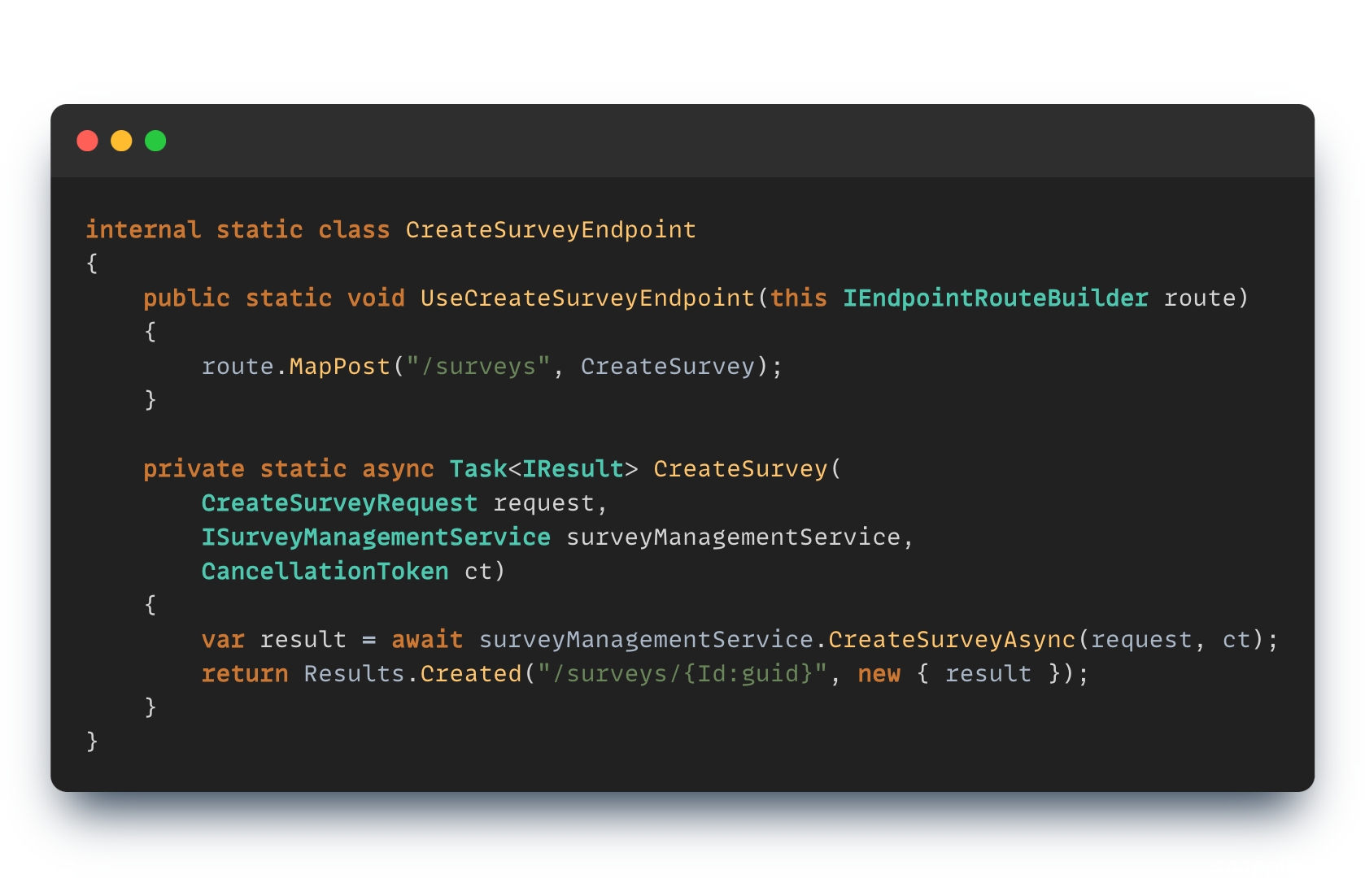 Wszystko wygląda OK ;)
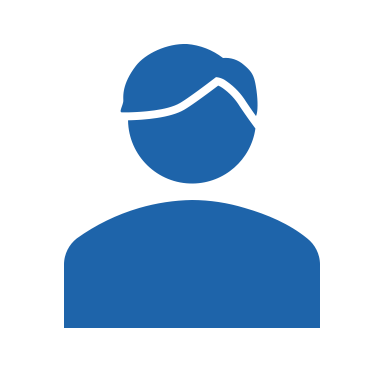 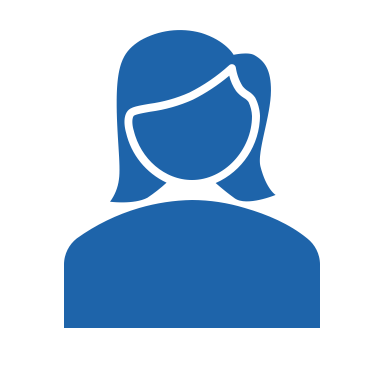 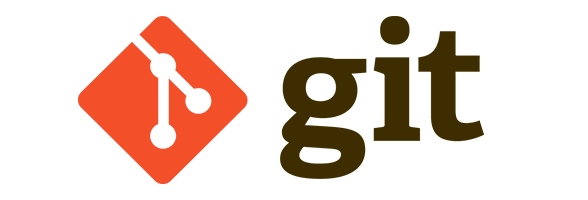 Będziemy potrzebować nowej bazy
Development
20
Od strony DevOps/SysOps
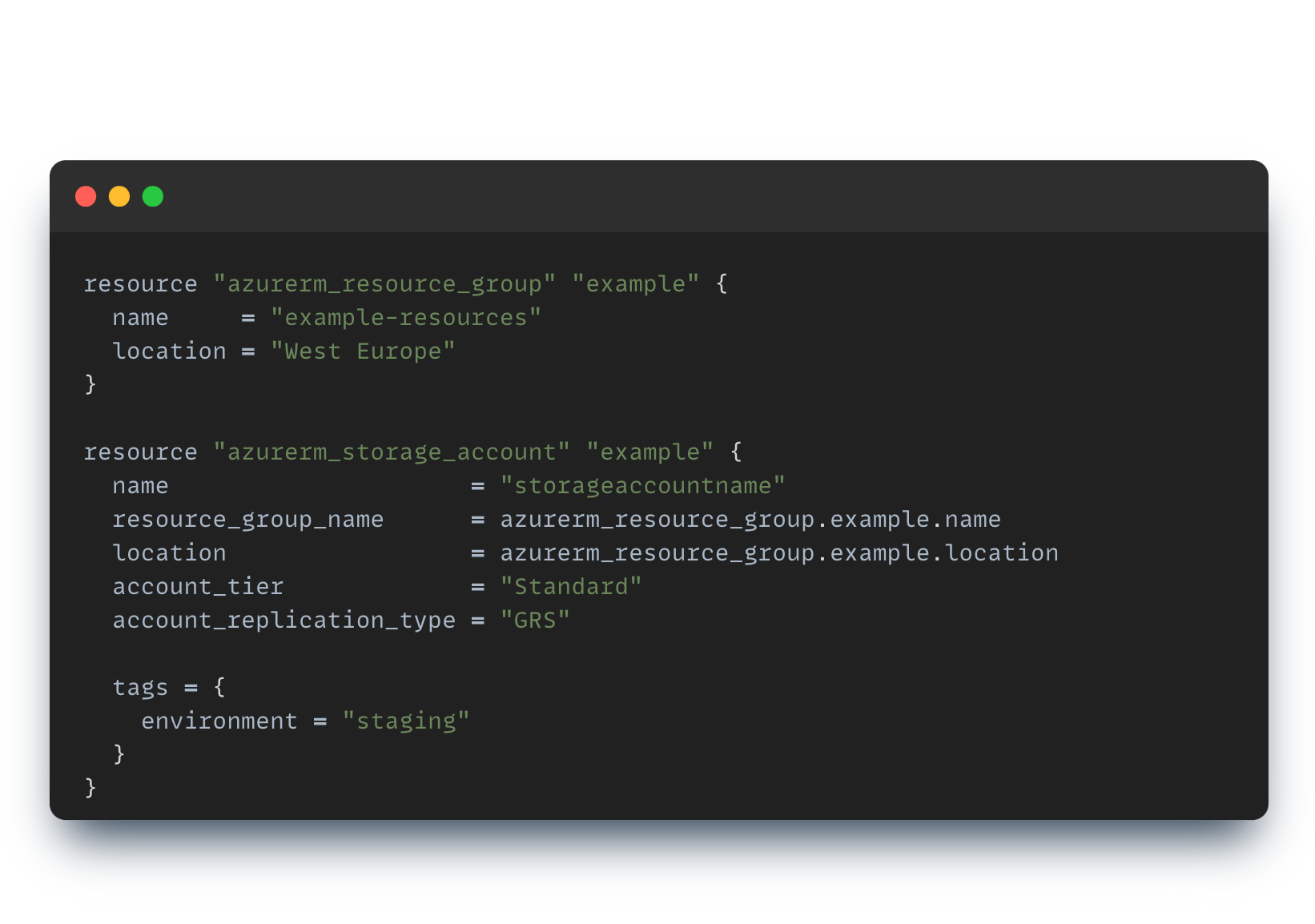 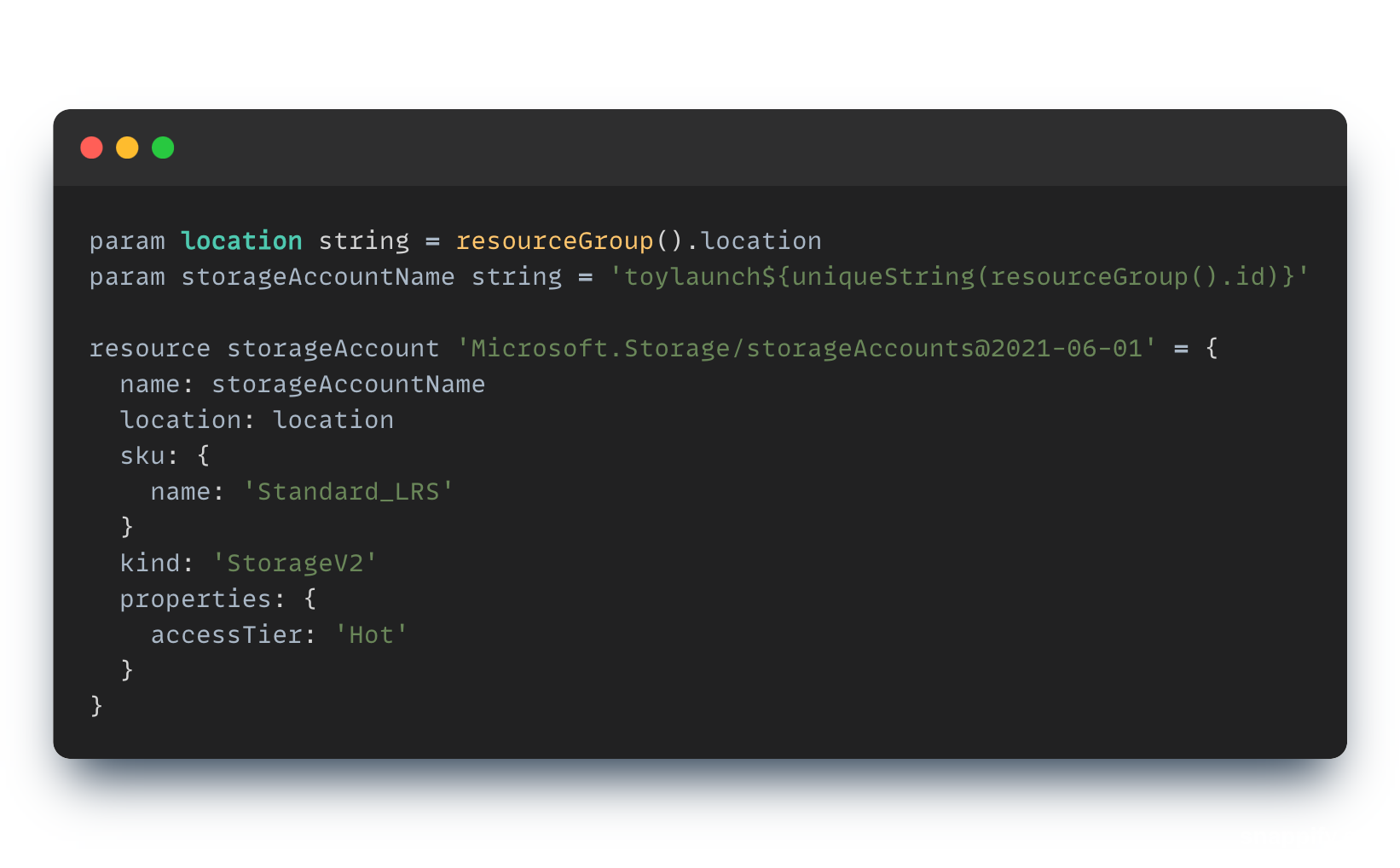 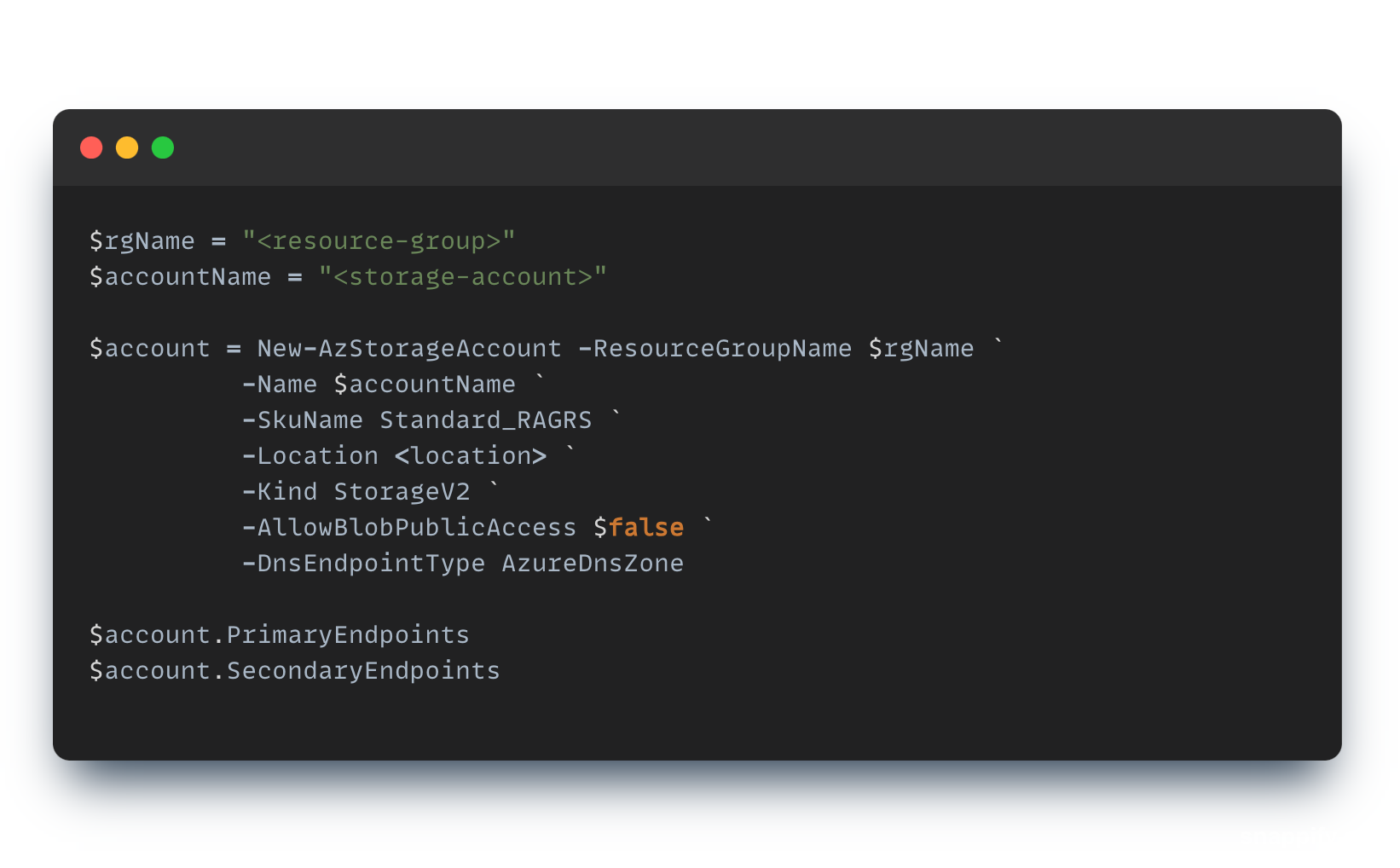 Wszystko wygląda OK ;)
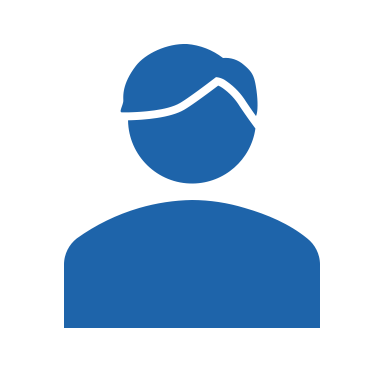 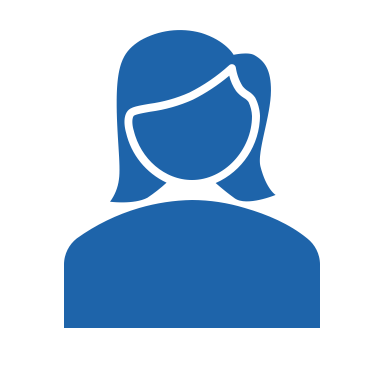 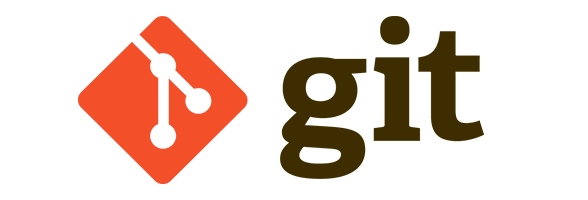 Możecie zrobić deploy infrastruktury ;)
21
Build
Build
22
.NET
Build agent
Postgre SQL
Queue
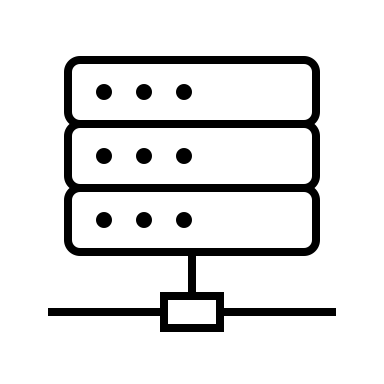 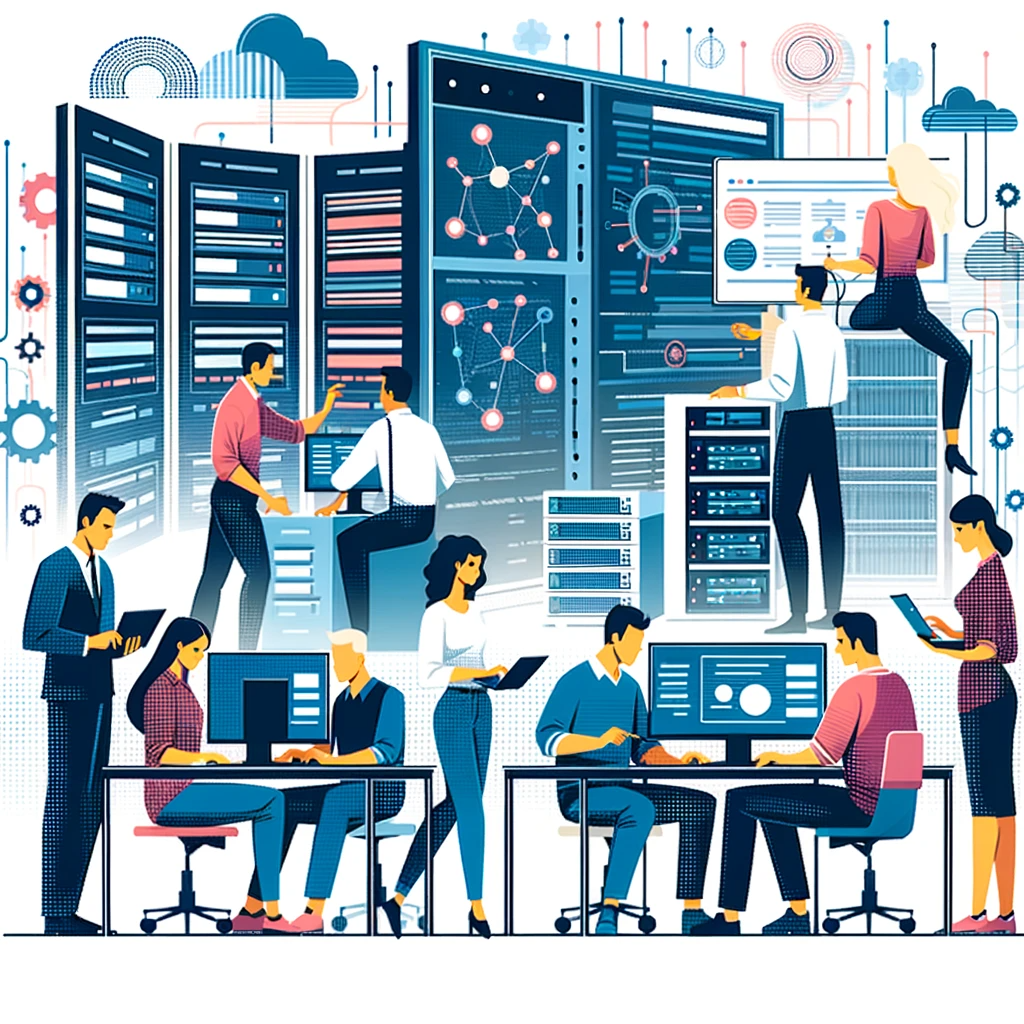 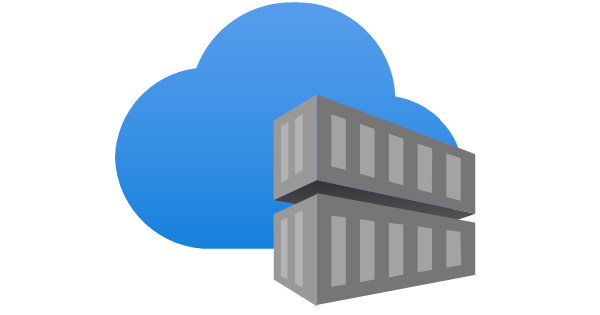 Na build serwerze jest wersja .NET 6.0
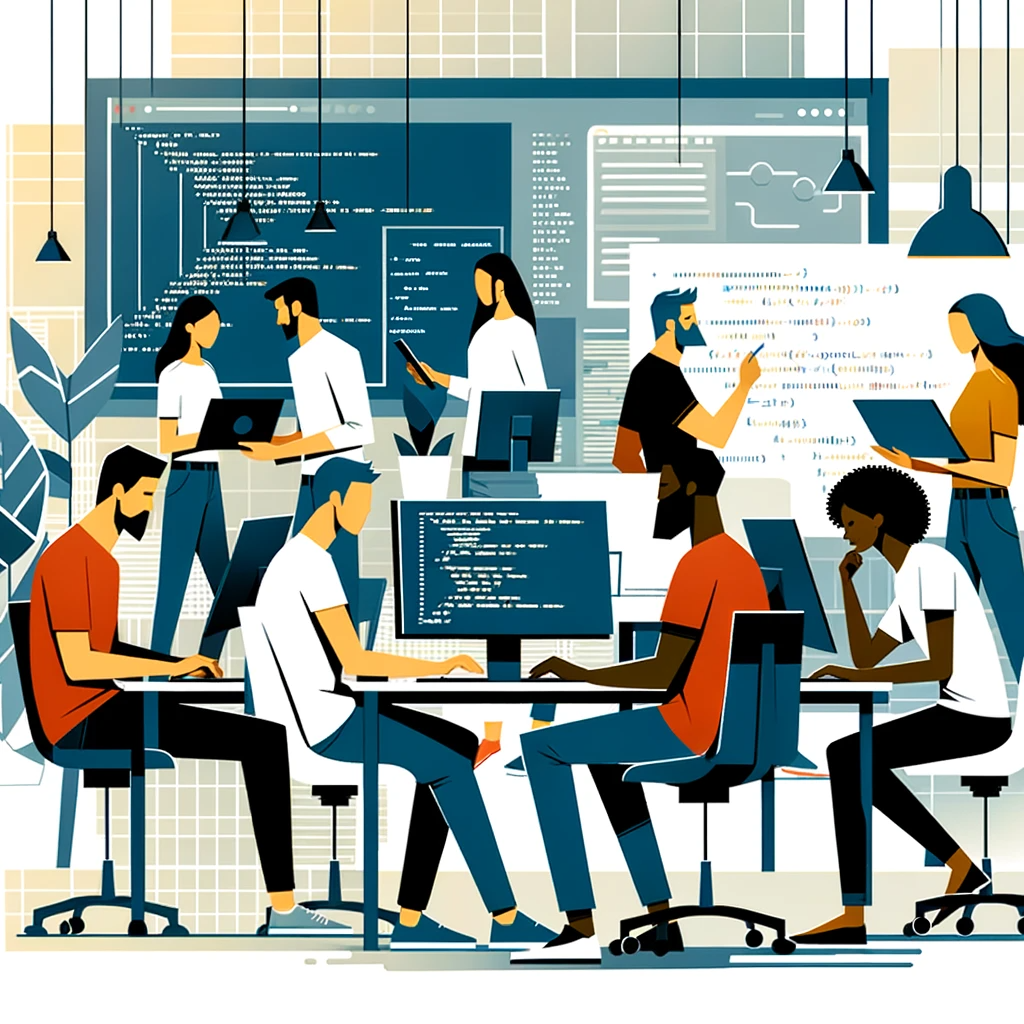 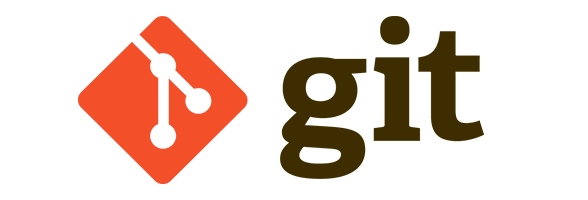 Build
23
Build agent
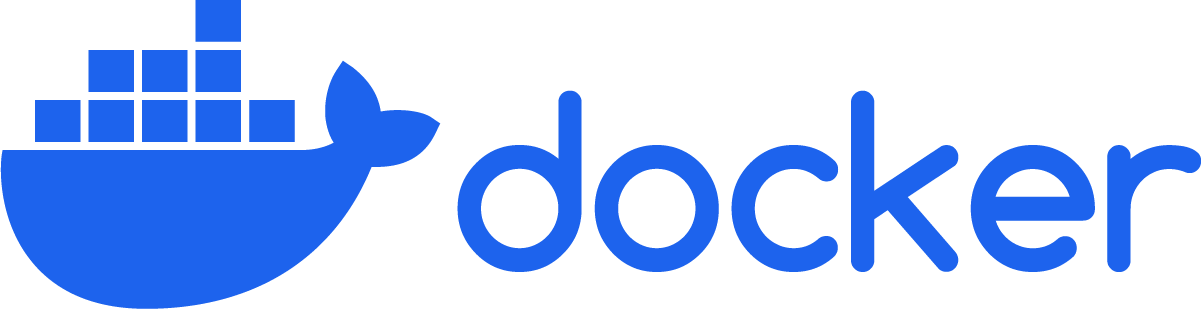 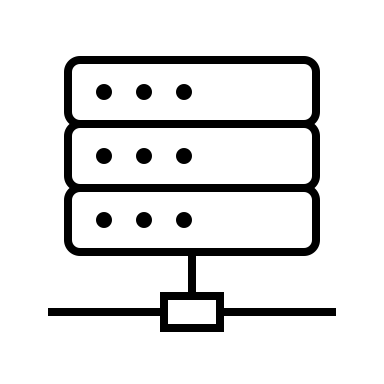 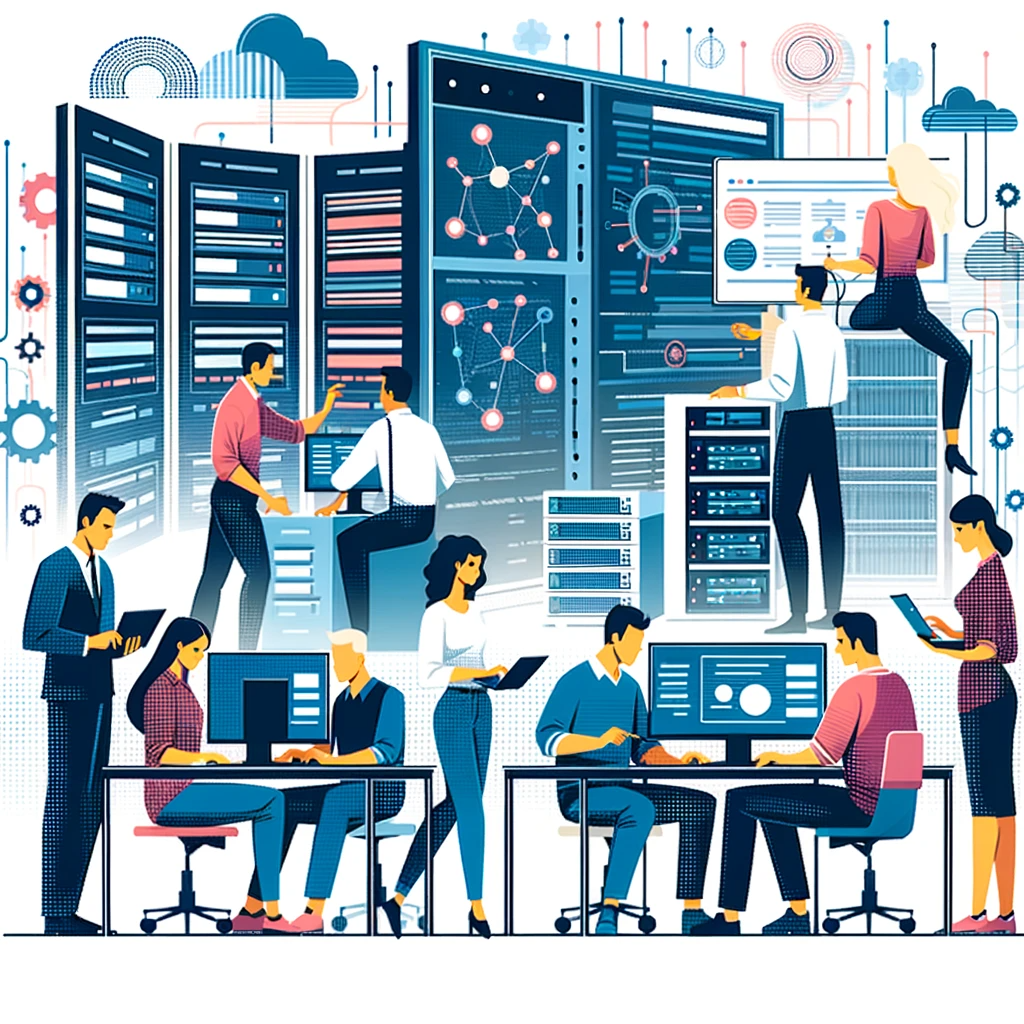 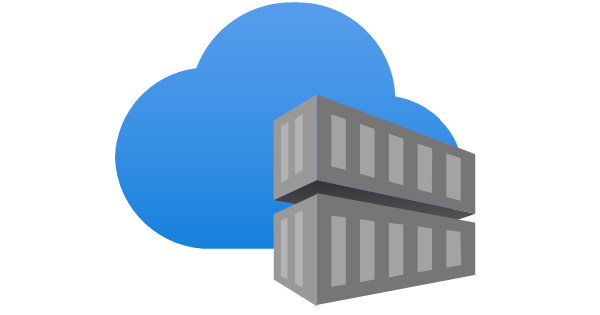 Powinniscie zaktualizować wersję .NET do LTS 10
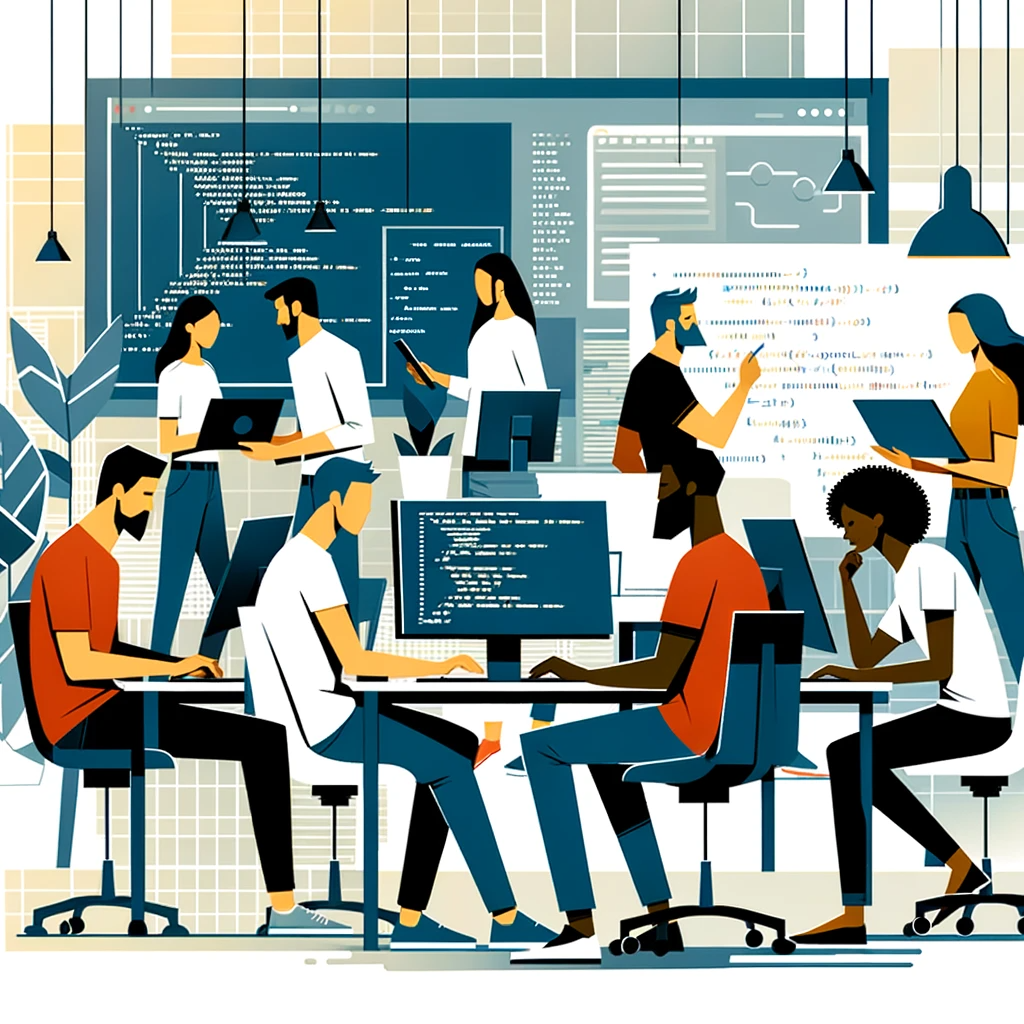 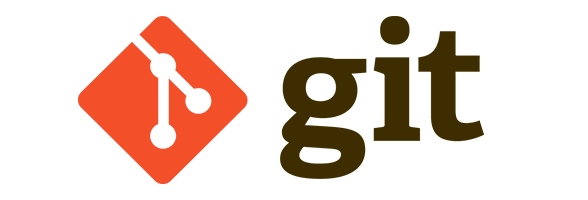 Build
24
Dockerfile
Użycie odpowiedniego obrazu bazowego.
Skopiowanie tylko plików *.csproj
Tutaj są informacje o zależnościach i wersjach paczek.
Pobranie zależności
Tworzenie nowej warstwy, która będzie w pamięci podręcznej dopóki nie zmienią się zależności w projekcie.
Skopiowanie reszty kodu aplikacji.
Zbudowanie projektu.
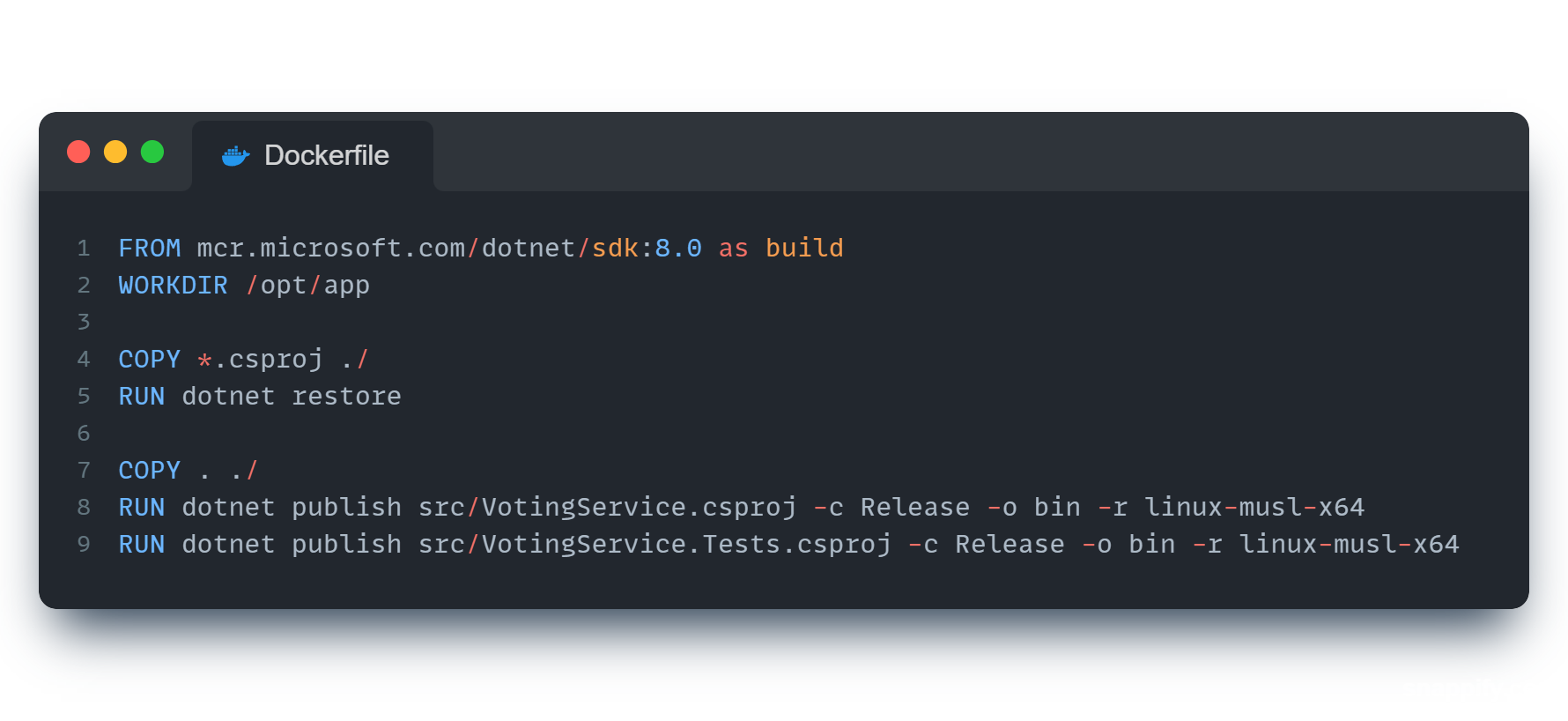 25
Test
Test
26
Unit testy
Wybór odpowiedniego obrazu bazowego.
Skopiowanie zbudowanych już wcześniej testów.
--from=build – kopiujemy zbudowane testy z etapu budowania aplikacji.
Kontener użyty do budowania nie wpływa na rozmiar wynikowgo obrazu.
Uruchamiamy testy.
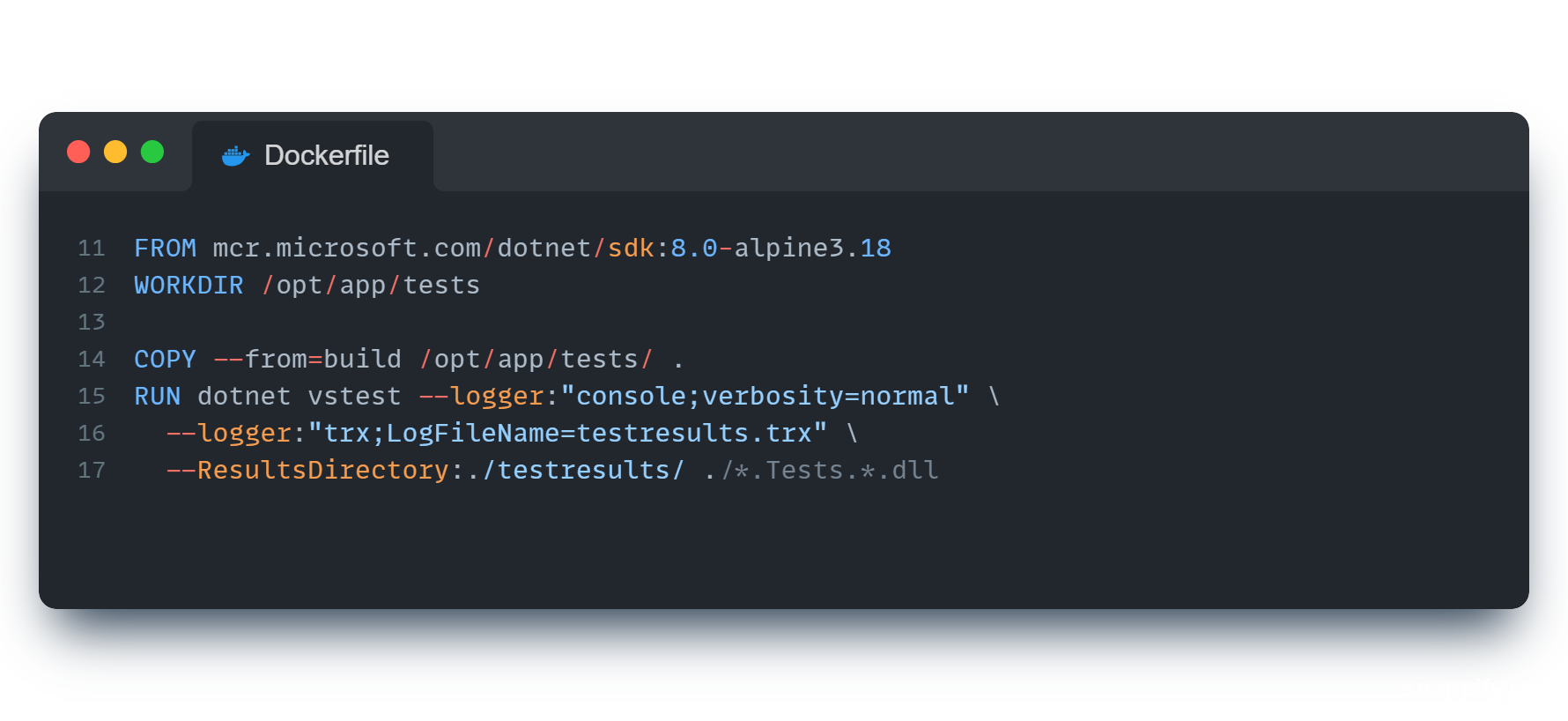 Test
27
Testy integracyjne
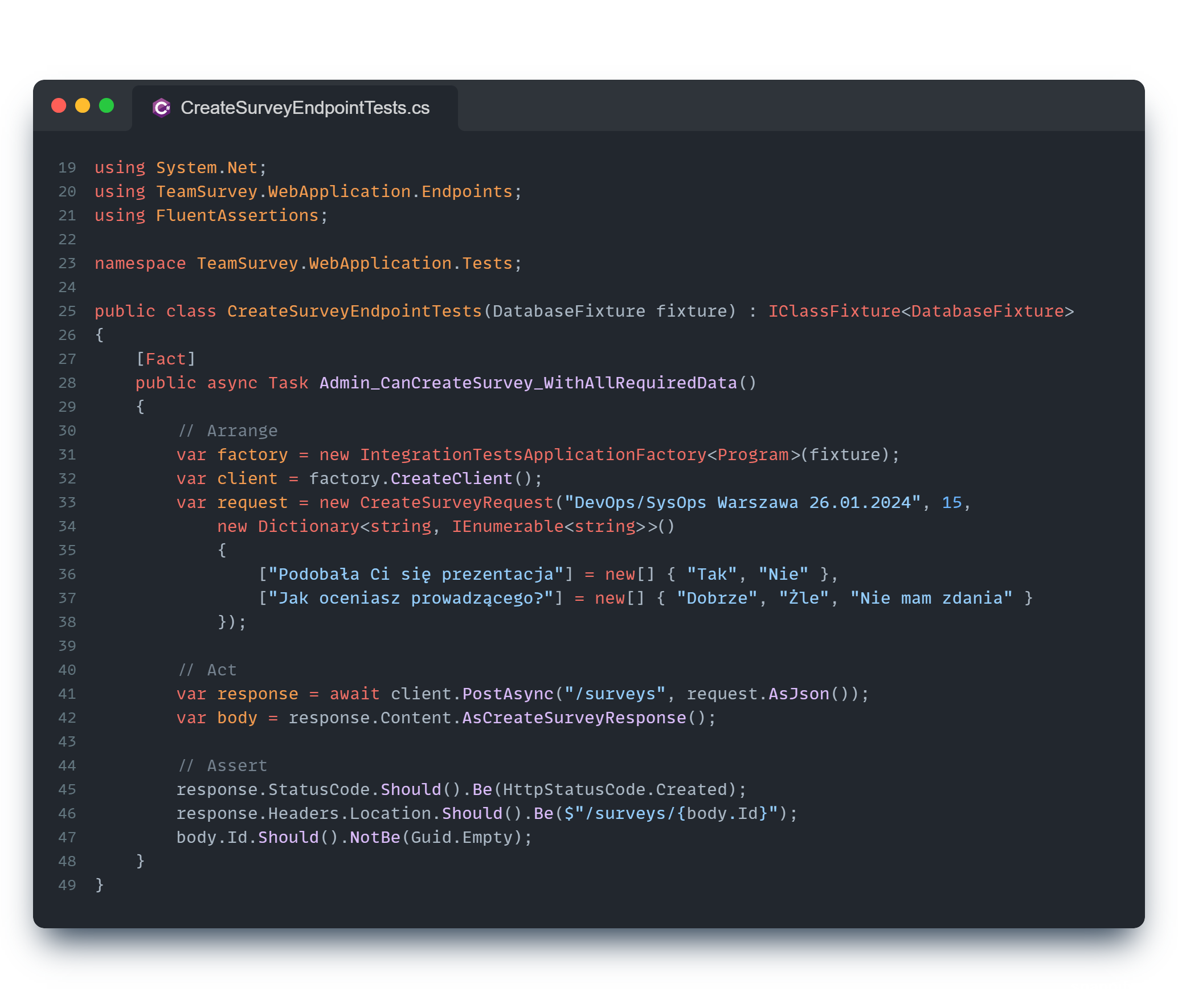 Testy integracyjne służą do zweryfikowania poprawności działania aplikacji wraz ze wszystkim komponentami technicznymi:
Uruchamiana jest instancja aplikacji.
Testowanie odbywa się przez wywołanie REST API.
Żądanie jest obsługiwane przez wszystkie warstwy aplikacji.
Dane są zapisywane w bazie danych.
Do przeprowadzenia testów integracyjnych potrzebna będzie instancja bazy danych.
Test
28
Testy integracyjne – Baza danych
Dzięki paczce Testcontainers możemy uruchamiać kontenery Dockerowe z poziomu kodu w C#.
Możemy dowolnie sterować cyklem życia kontenera z poziomu kodu:
Uruchomić instancję bazy danych dla grupy testów.
Uruchomić instancję per każdy test (overkill).
Uruchamiać grupy testów sekwencyjnie tworząc nowe bazy danych (odpada czyszczenie danych testowych).
Na build serwerze potrzebny będzie Docker.
Jeśli uruchamiamy testy podczas budowania kontenera to potrzebne będą wyższe uprawnienia - privileged mode container.
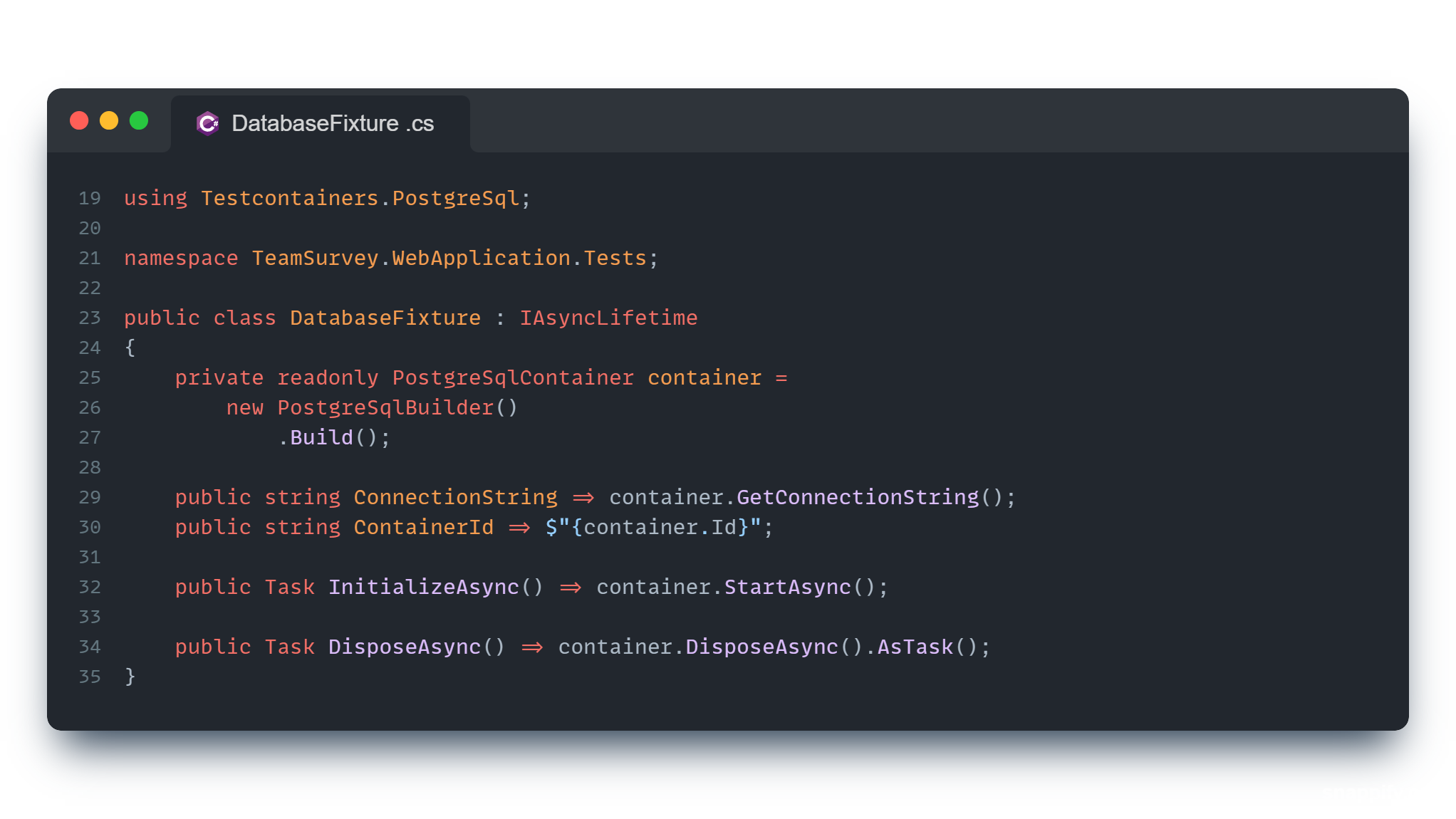 Test
29
Testy integracyjne – Baza danych inaczej
W ramach definicji pipeline’ow na np. GitLabi’ie możemy zdefiniować serwisy, które będą uruchamiane w trakcie wykonywania skryptu.
W przypadku budowania aplikacji w ramach multistage Dockerfile do uruchomienia zaleznosci w dodatkowych kontenerach potrzebny będzie dostęp do docker.sock.
Można użuć docker.sock hosta, ale w tym celu potrzebny będzie kontener docker:dind – Docker in Docker.
Konfigurację bazy danych można przekazać poprzez zmienne środowiskowe.
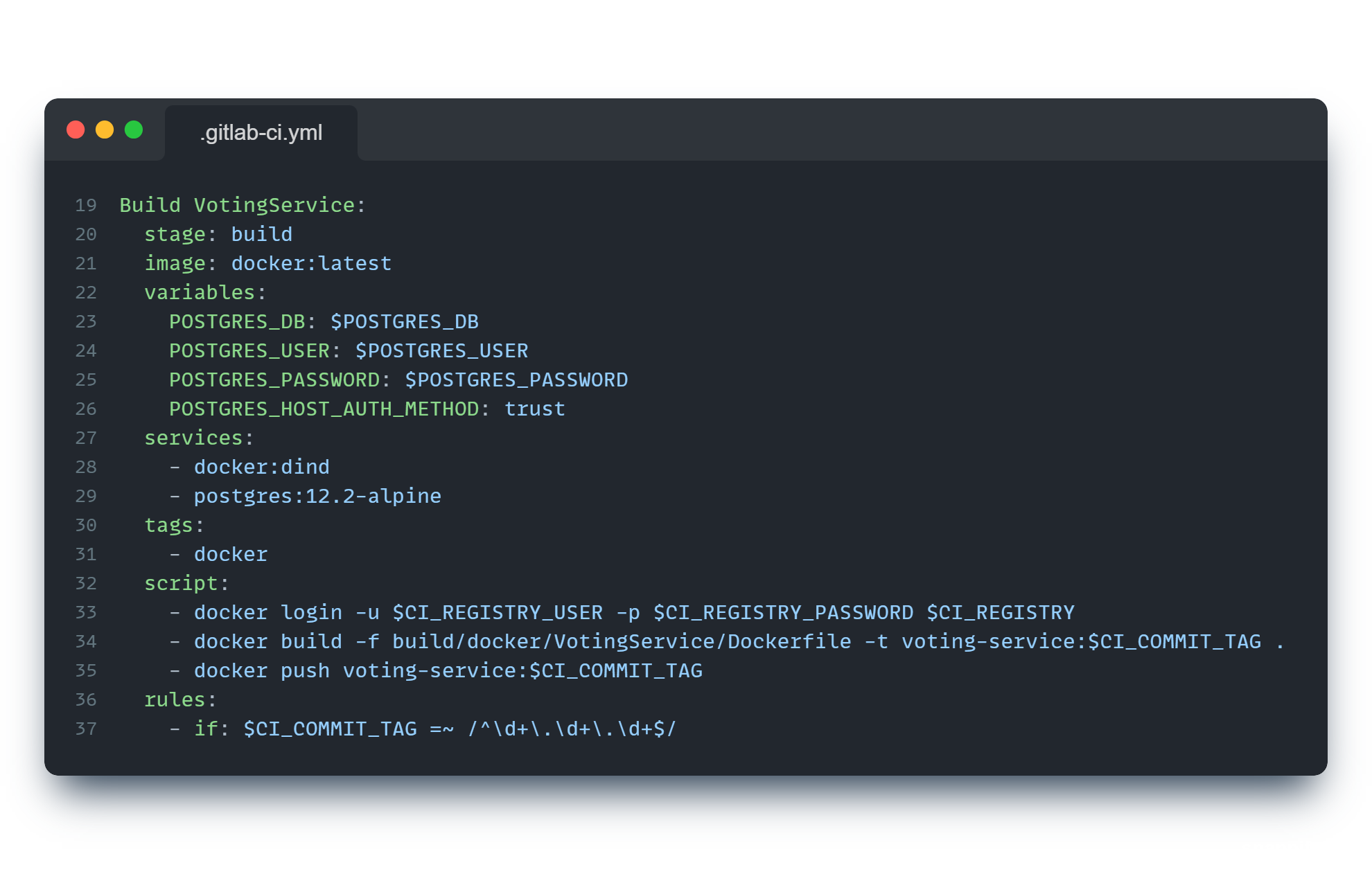 Test
30
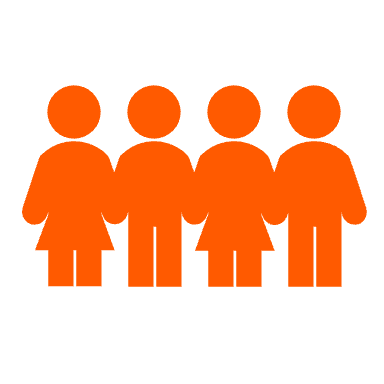 E2E
E2E Test runner
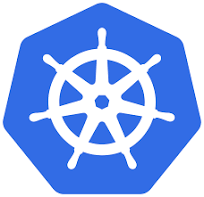 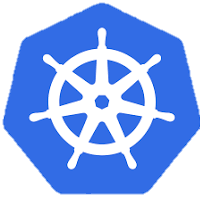 Środowisko produkcyjne
Środowisko testowe
31
Release & Deploy
Release & Deploy
32
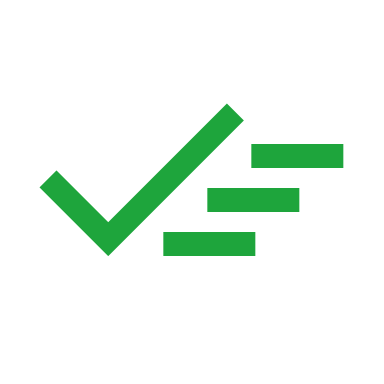 Deploy application
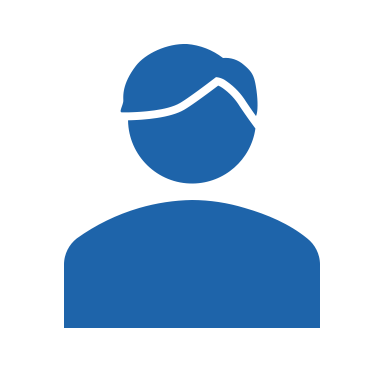 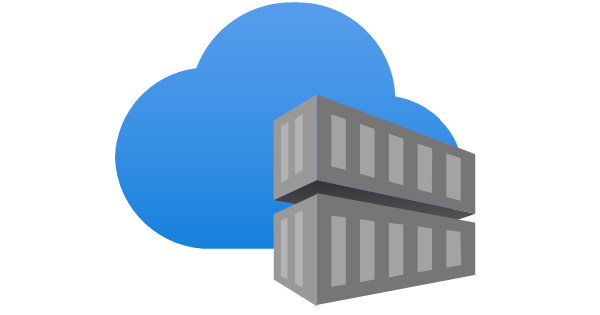 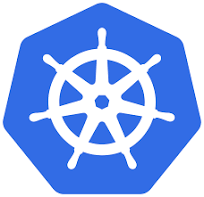 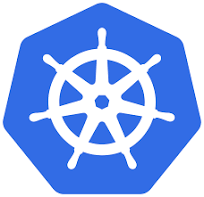 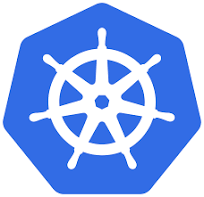 Pipeline
Release & Deploy
33
Plik deploymentu
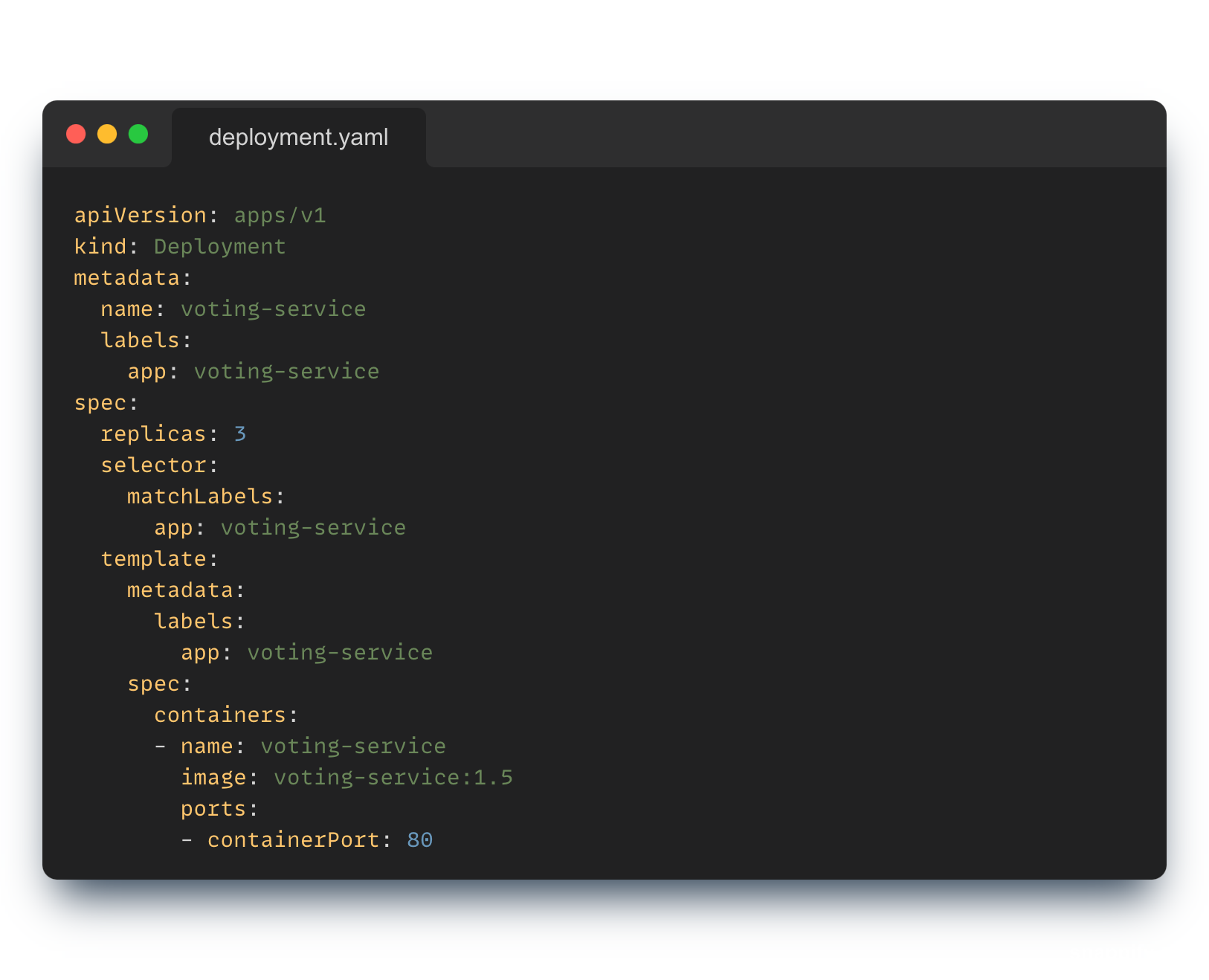 Definiujemy jaką aplikację chcemy uruchomić.
Definiujemy ile replik danej aplikacji potrzebujemy.
Możemy zdefiniować hooki k8s.
Możemy zdefiniować ograniczenia zasobów.
Możemy zdefiniować dostęp z zewnątrz klastra definiując serwis.
Możemy zdefiniować reguły Ingress.
I wiele wiele więcej…

Desired state management
Release & Deploy
34
Rolling update
serwis
app == voting-service
RC v2.0
RC v1.5
replicas: 1
replicas: 0
replicas: 2
replicas: 2
replicas: 1
POD
POD
POD
POD
app: voting-service
version: 1.5
app: voting-service
version: 2.0
app: voting-service
version: 1.5
app: voting-service
version: 2.0
35
Działanie i monitoring
Działanie i monitoring
36
Uruchomienie aplikacji
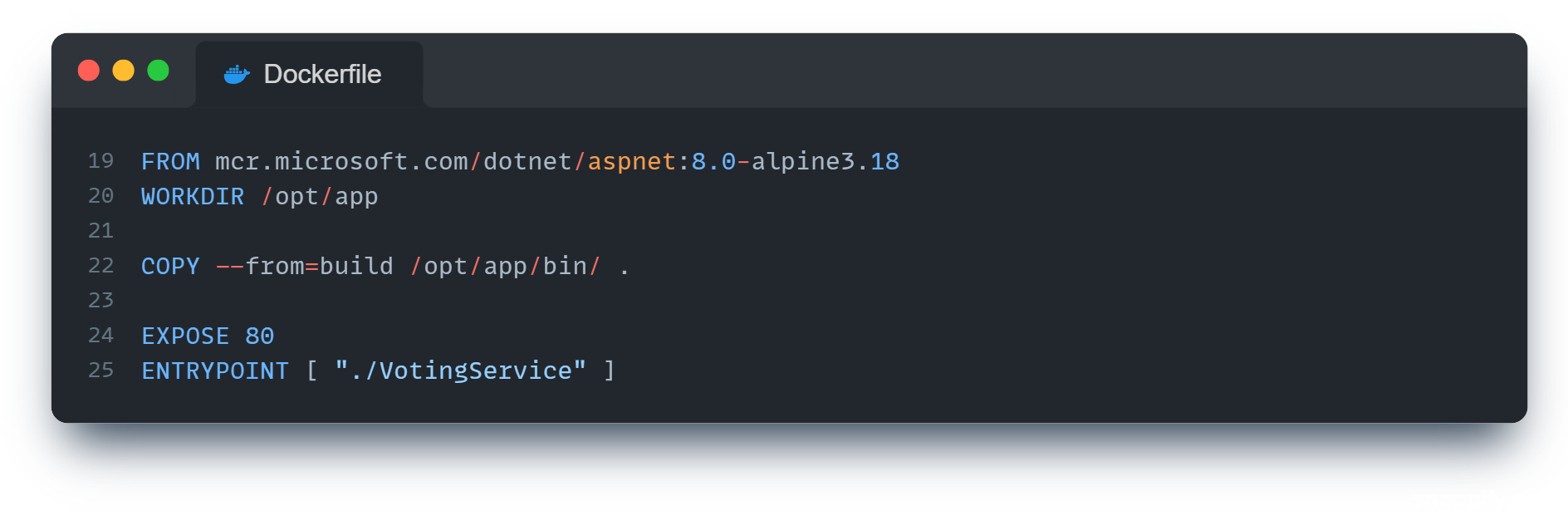 Wybór odpowiedniego obrazu bazowego.
Skopiowanie zbudowanej już wcześniej aplikacji.
--from=build – kopiujemy zbudowane artefakty z etapu budowania aplikacji.
Kontener użyty do budowania nie wpływa na rozmiar wynikowgo obrazu.
Uruchamiamy aplikację.
Działanie i monitoring
37
Integracja z Grafaną
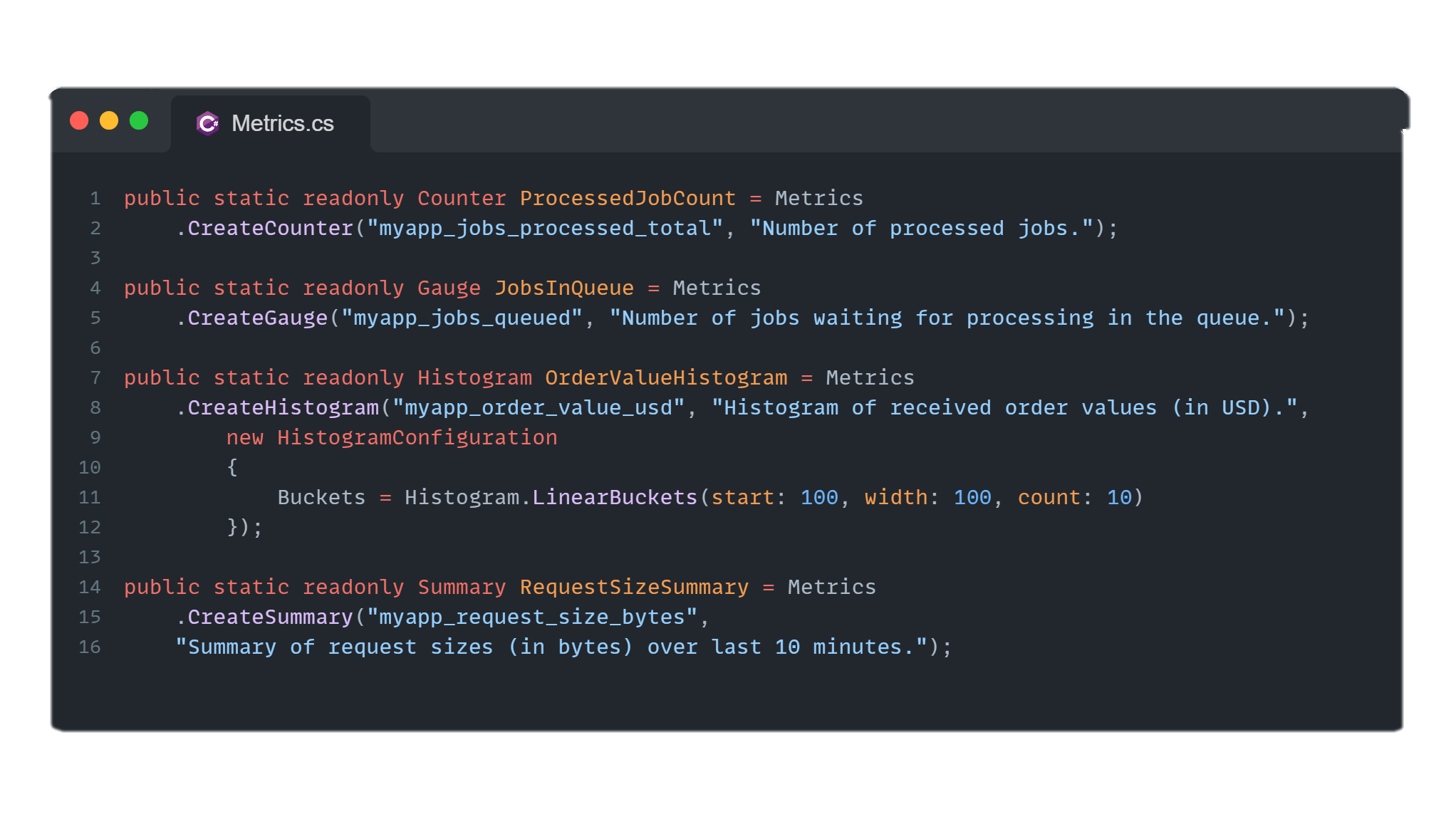 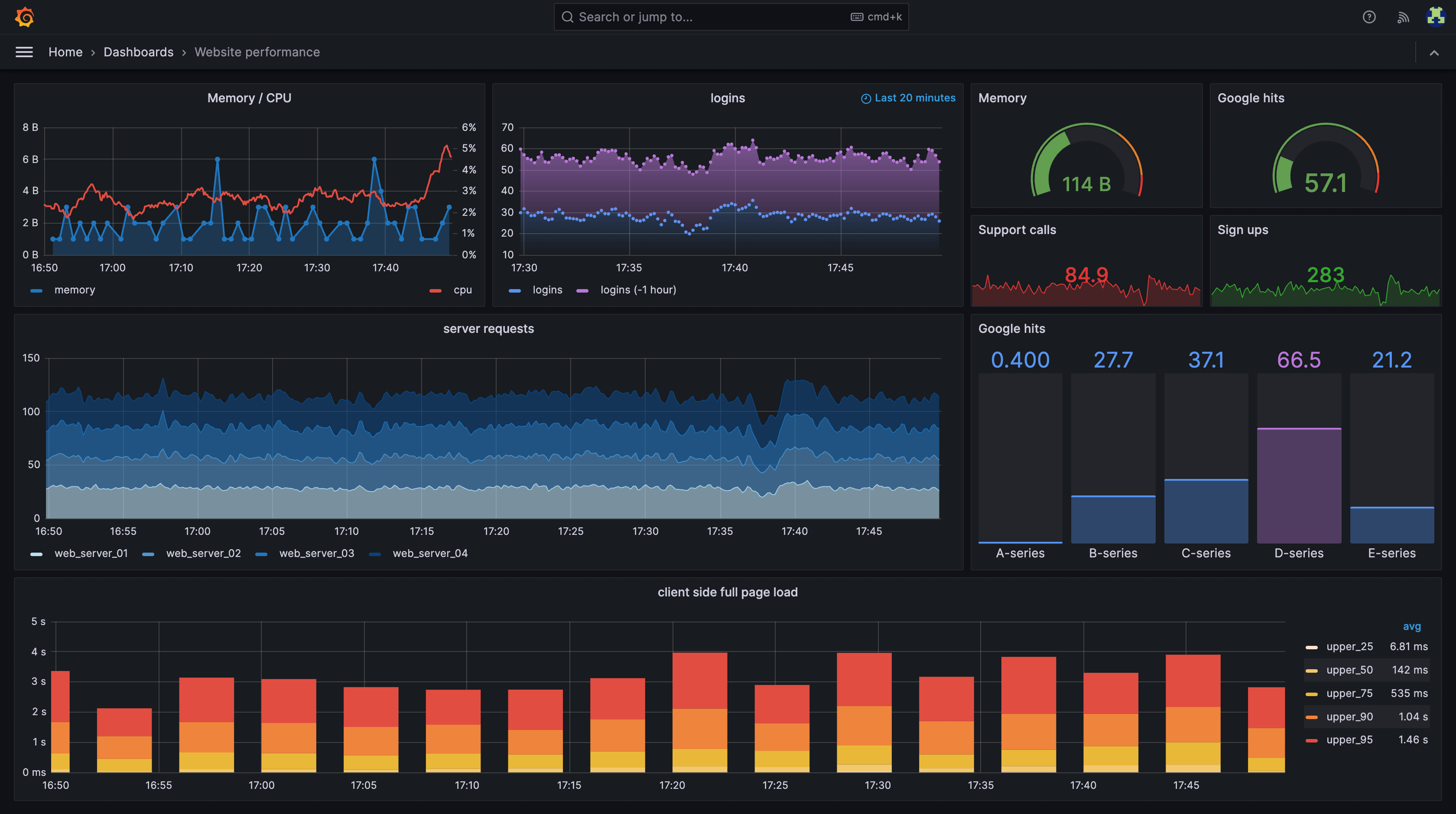 Źródło: https://grafana.com/grafana/
Działanie i monitoring
38
Liveness and Readiness probes
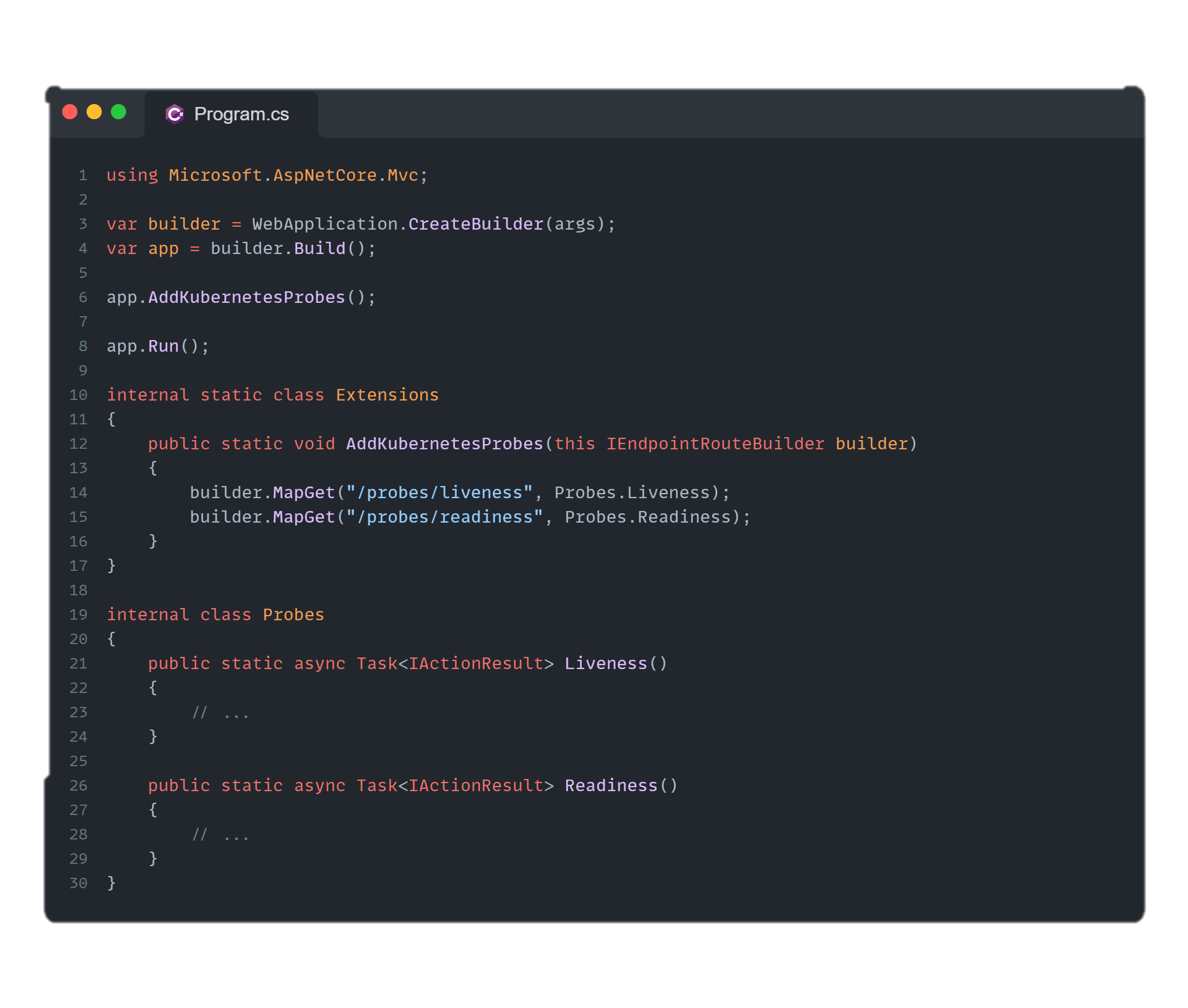 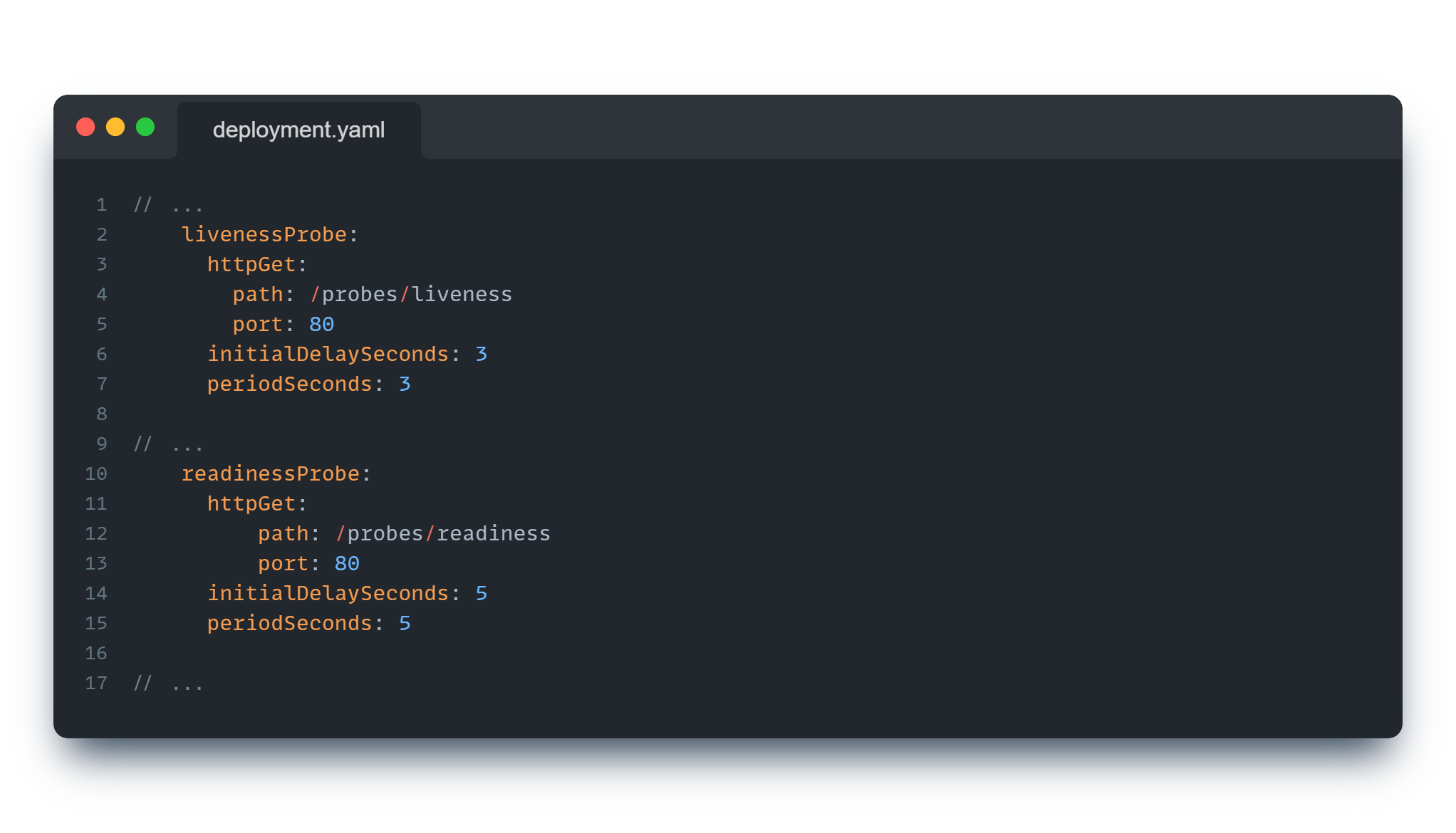 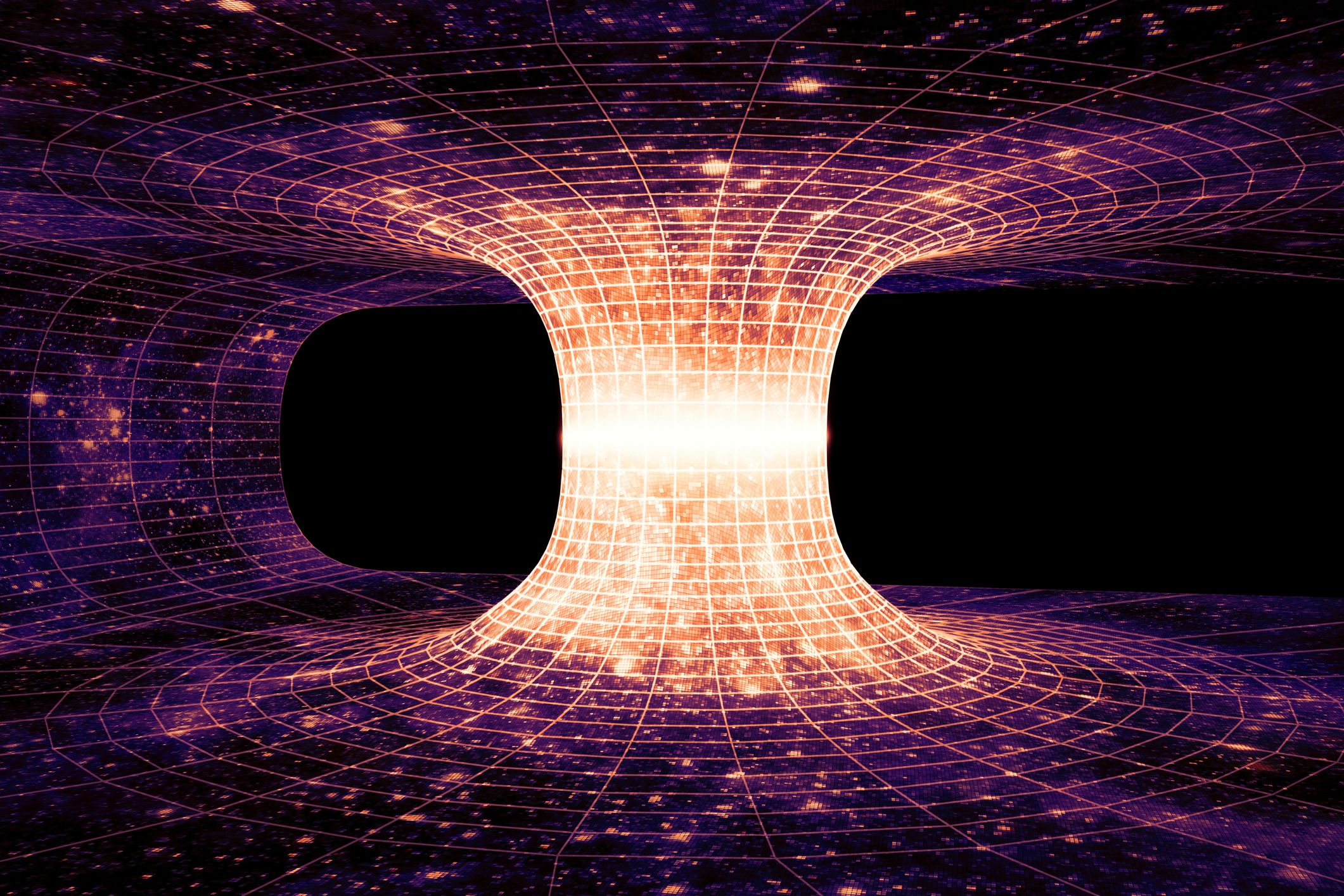 39
Żródło: https://www.popularmechanics.com/science/a32938257/wormhole-stability-shape/
40
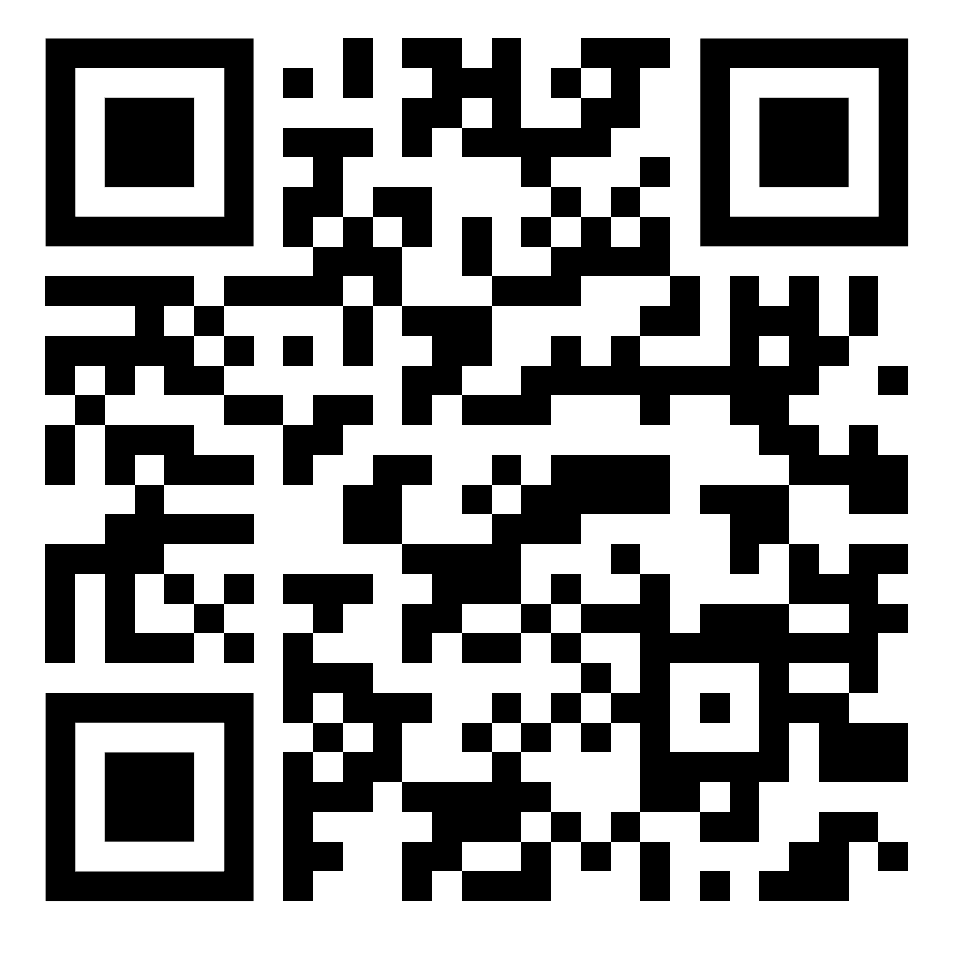 Q&A
https://mateuszbryll.com/feedback/
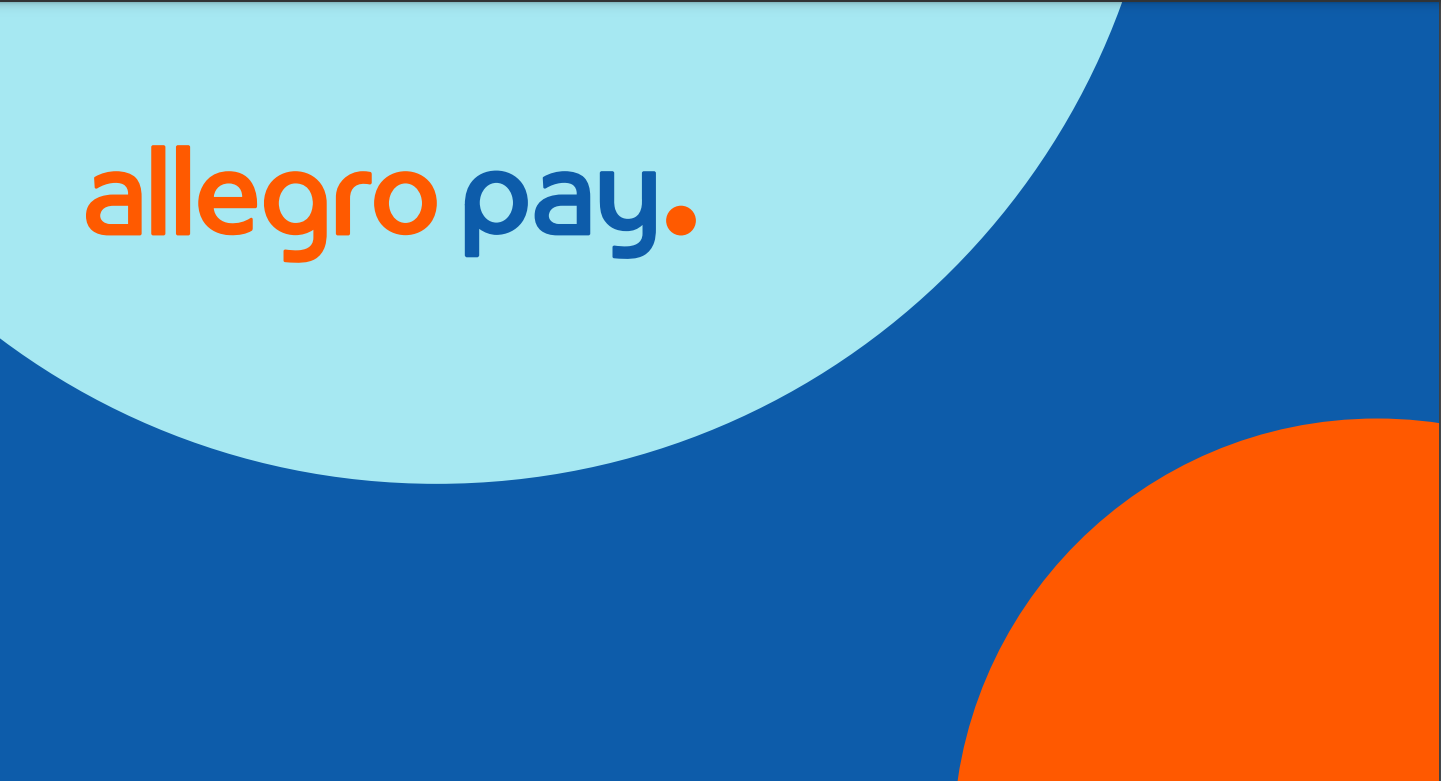 41
Dziękuję!